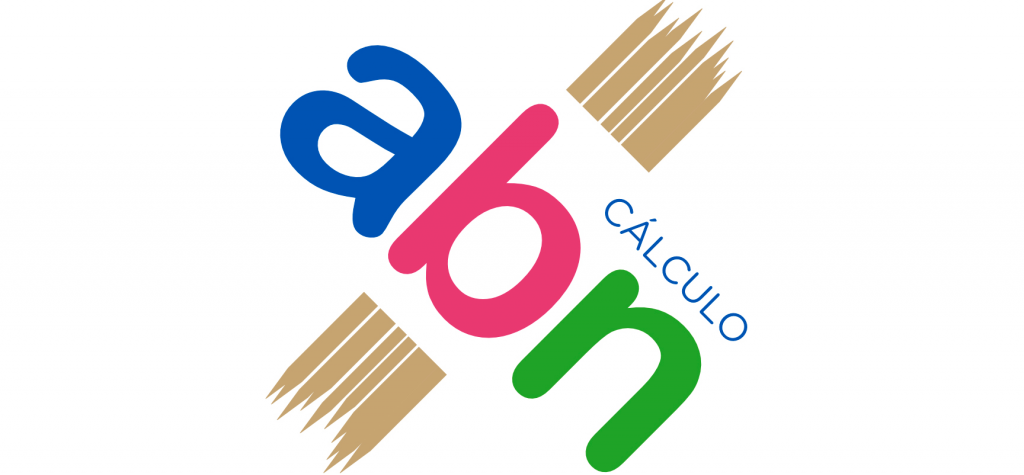 SUBITIZACIÓN
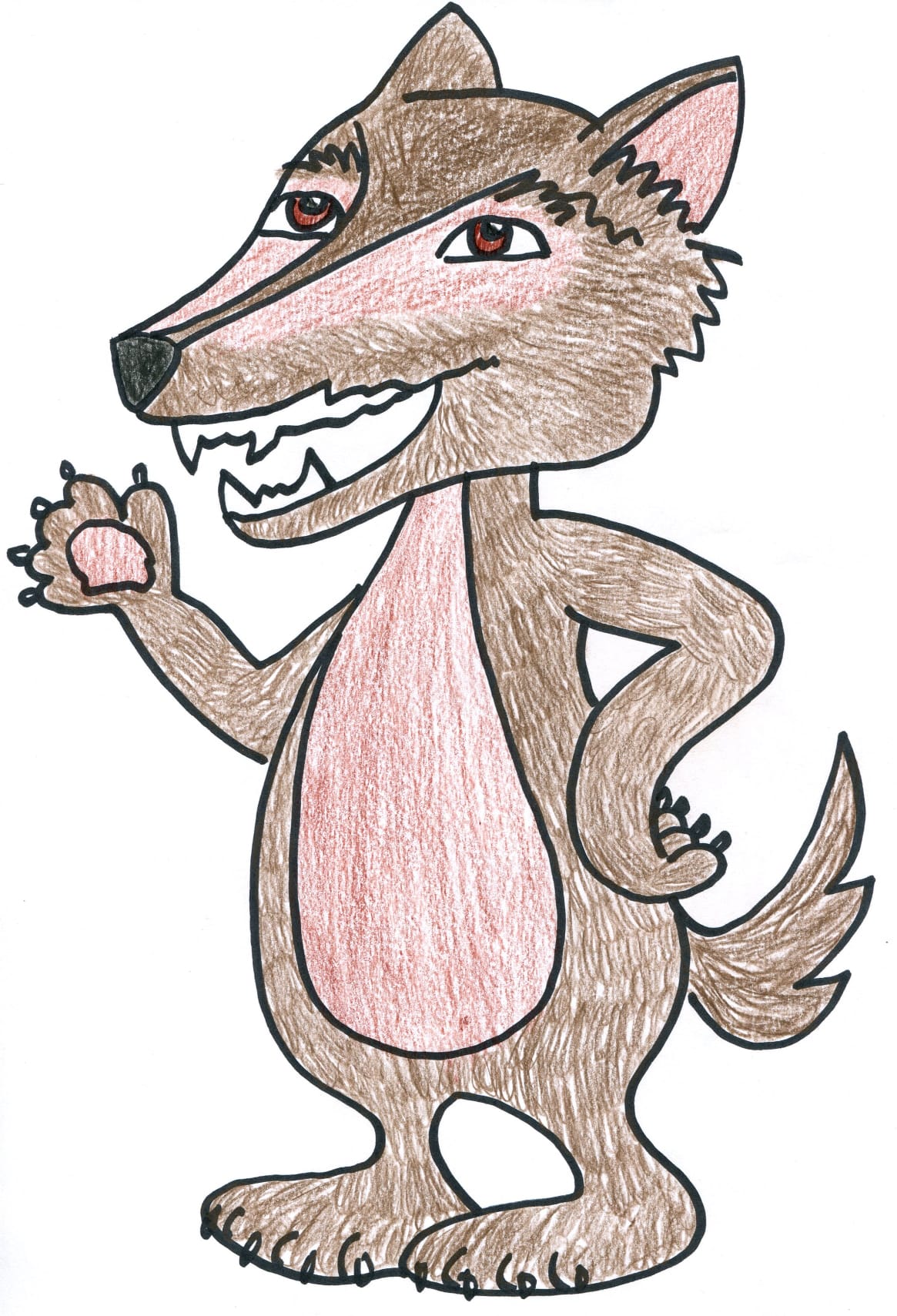 ¿CUÁNTOS HAY?
1-2-3
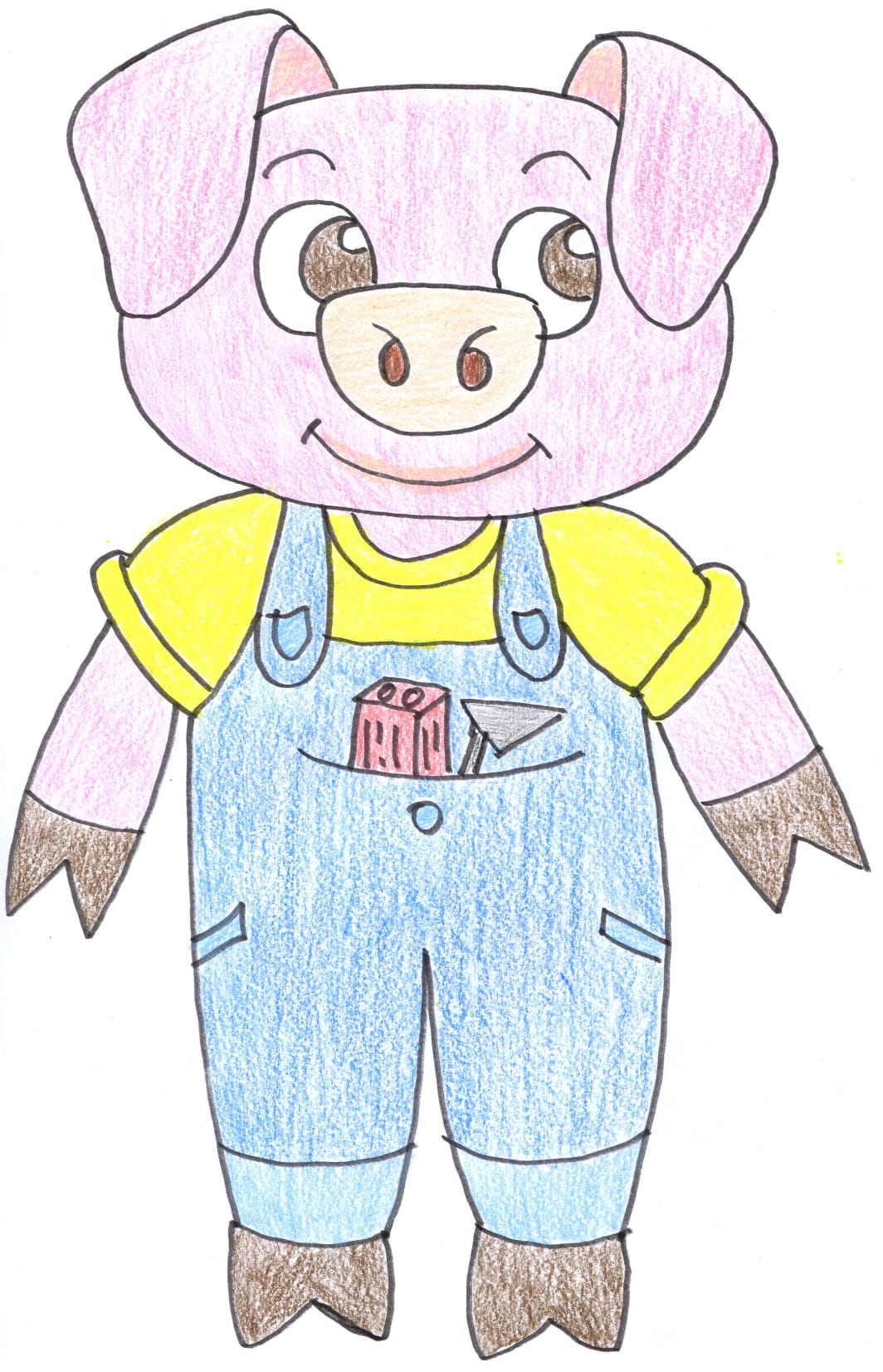 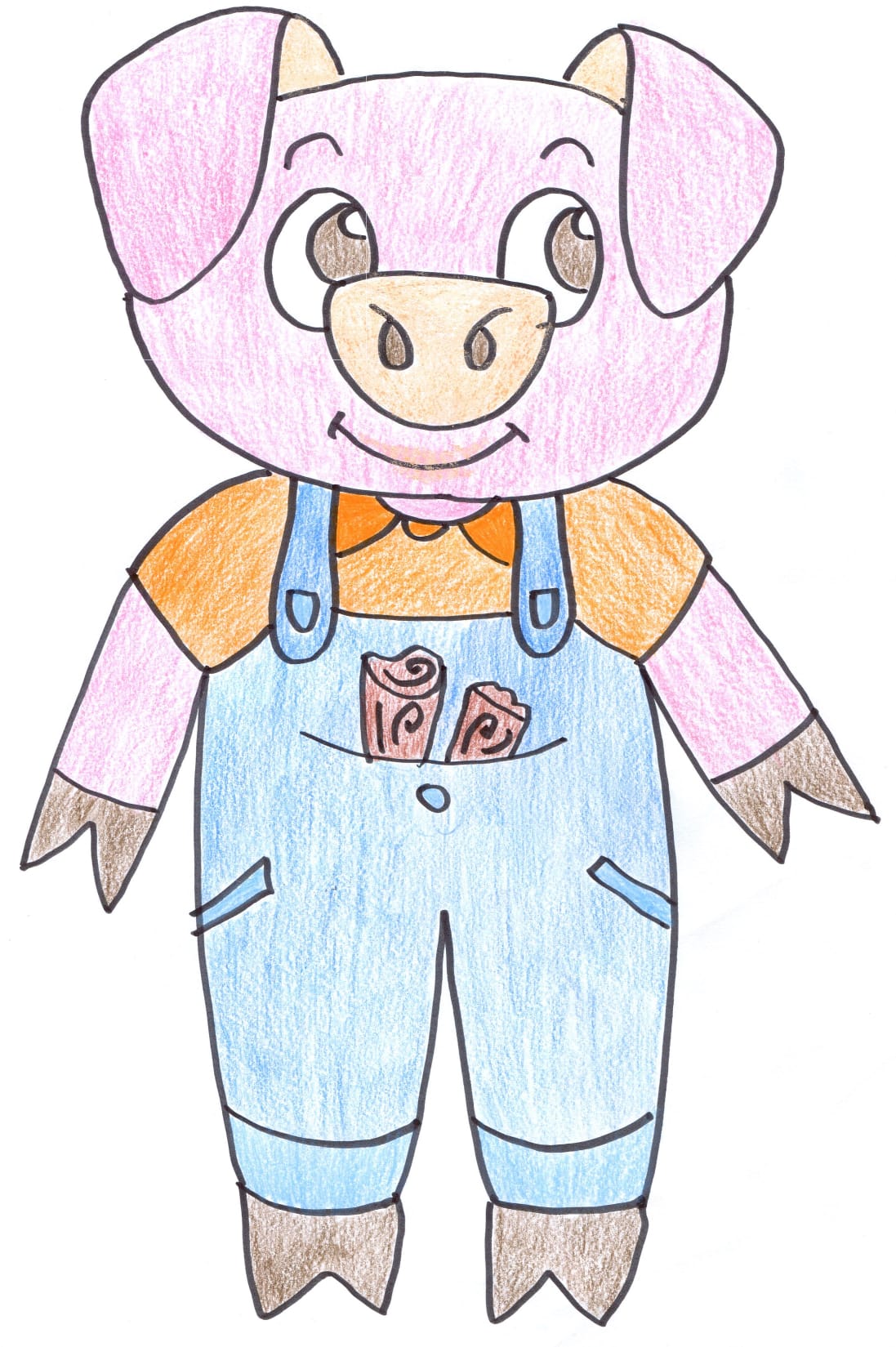 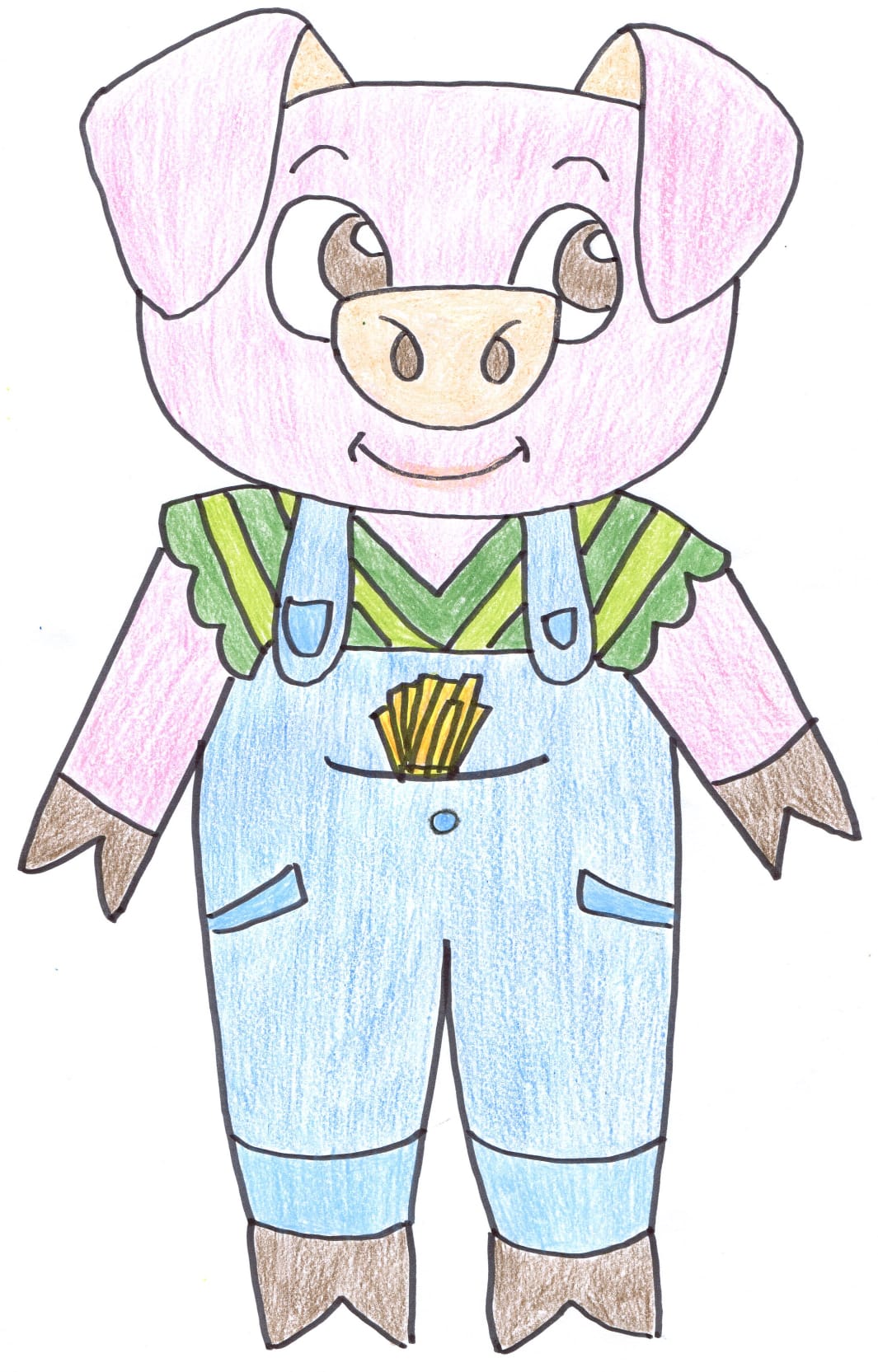 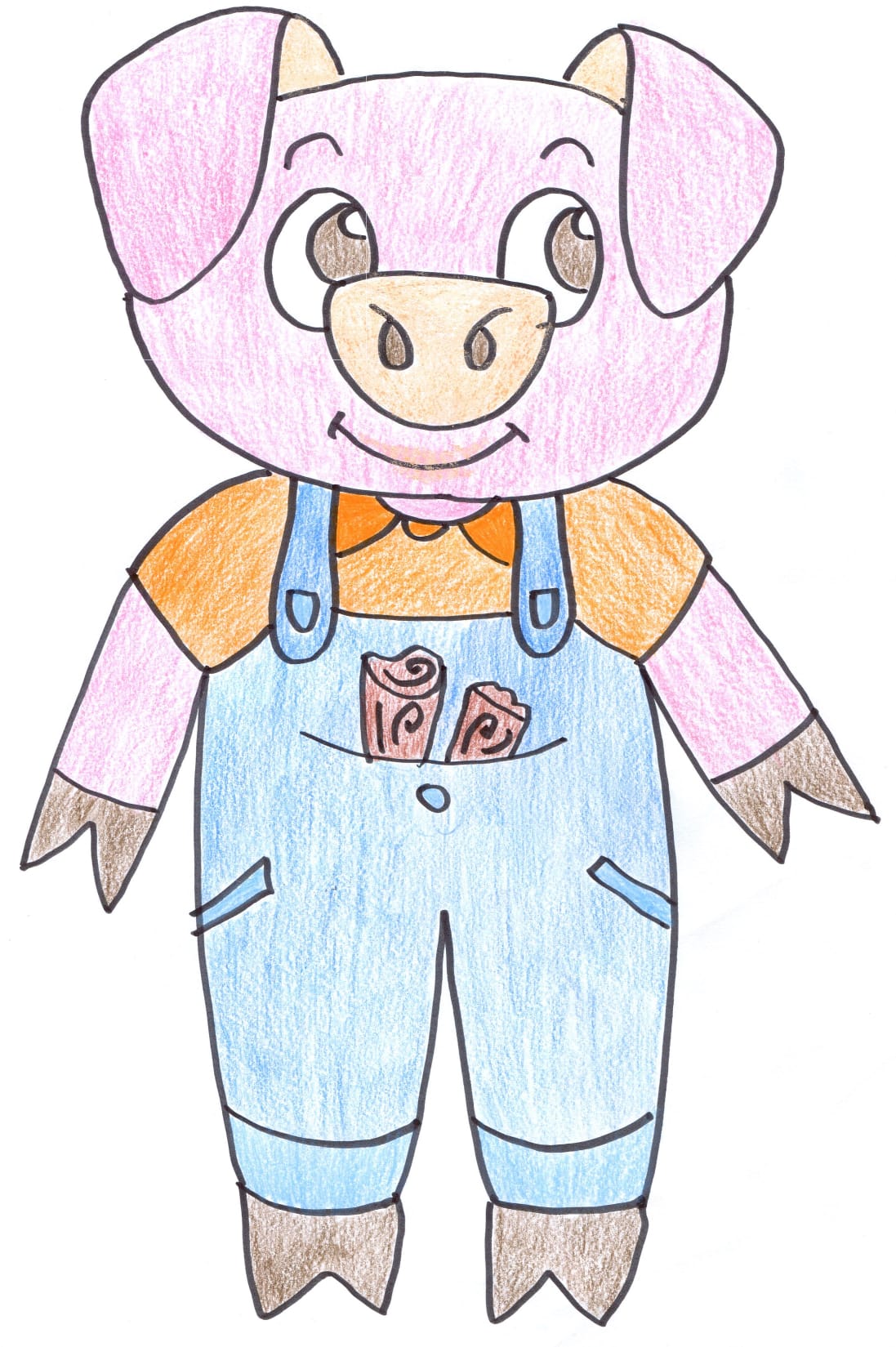 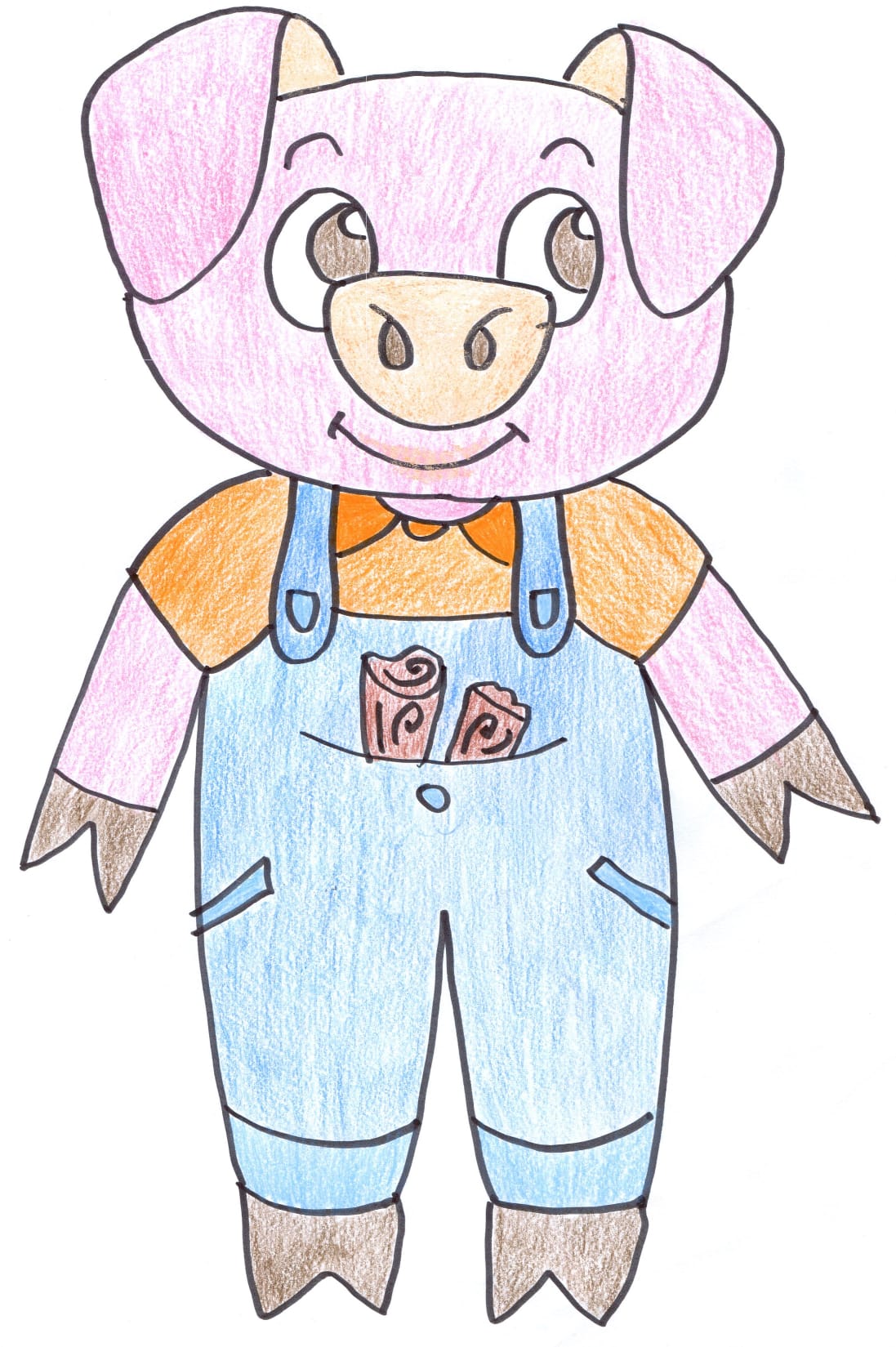 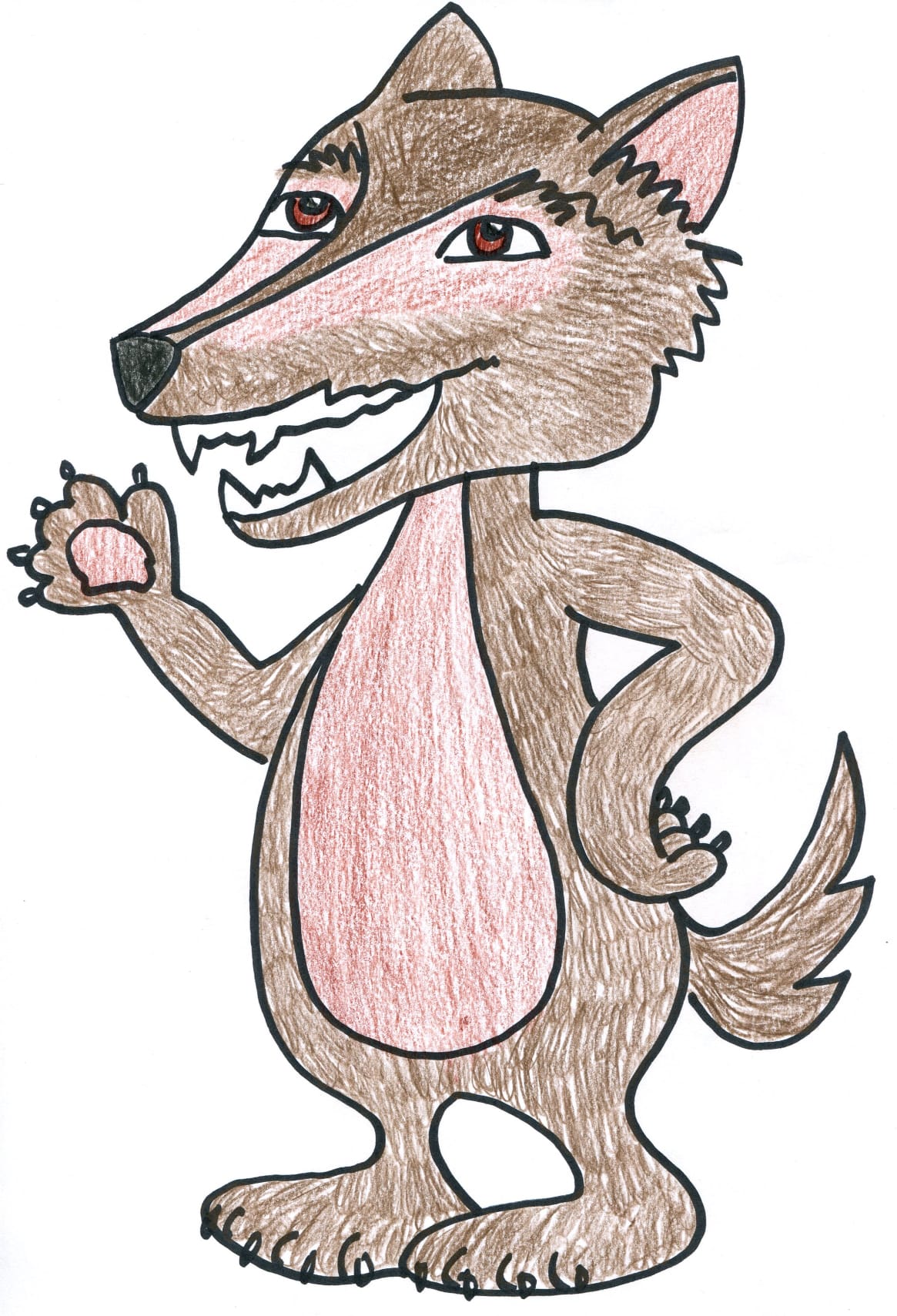 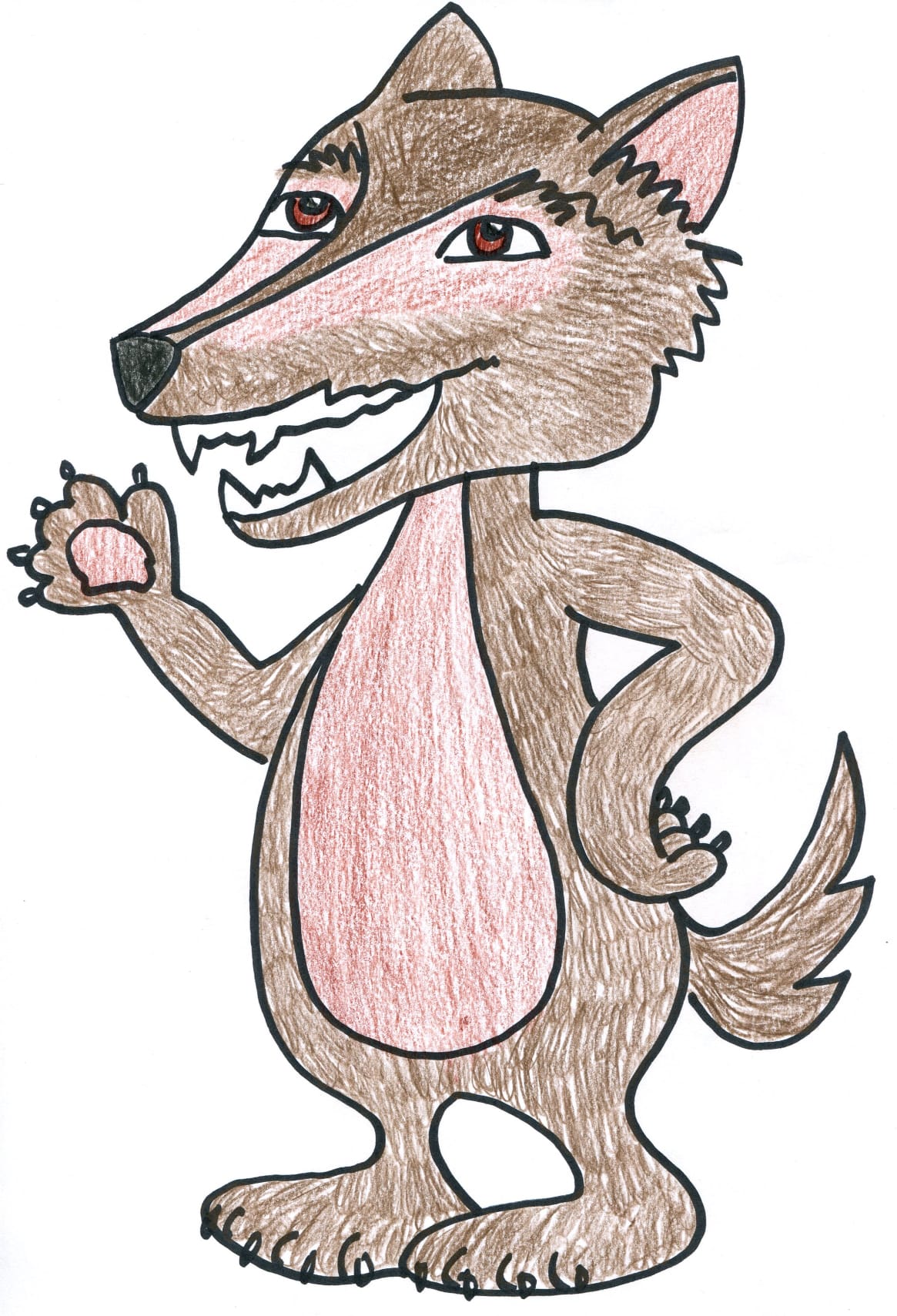 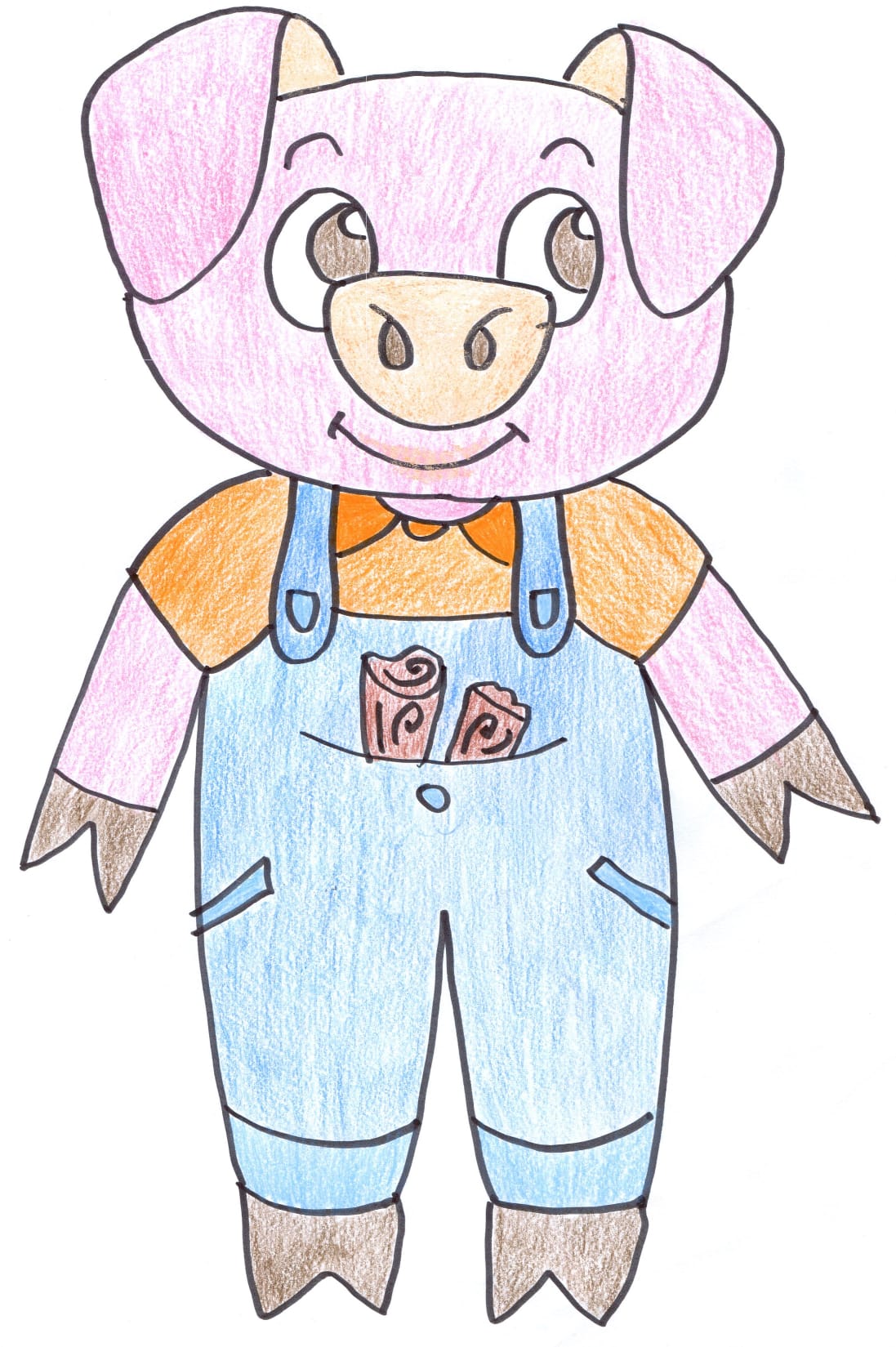 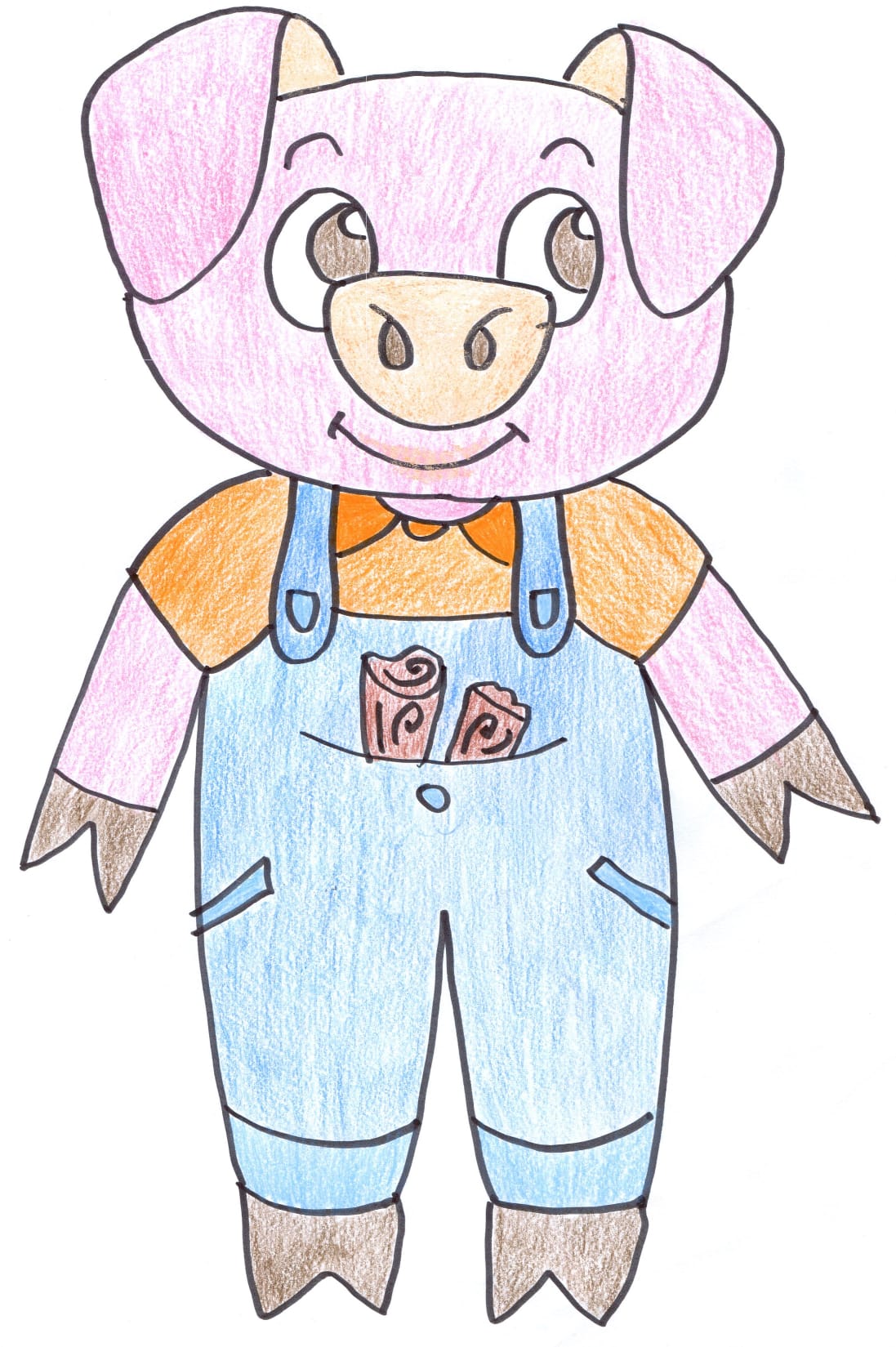 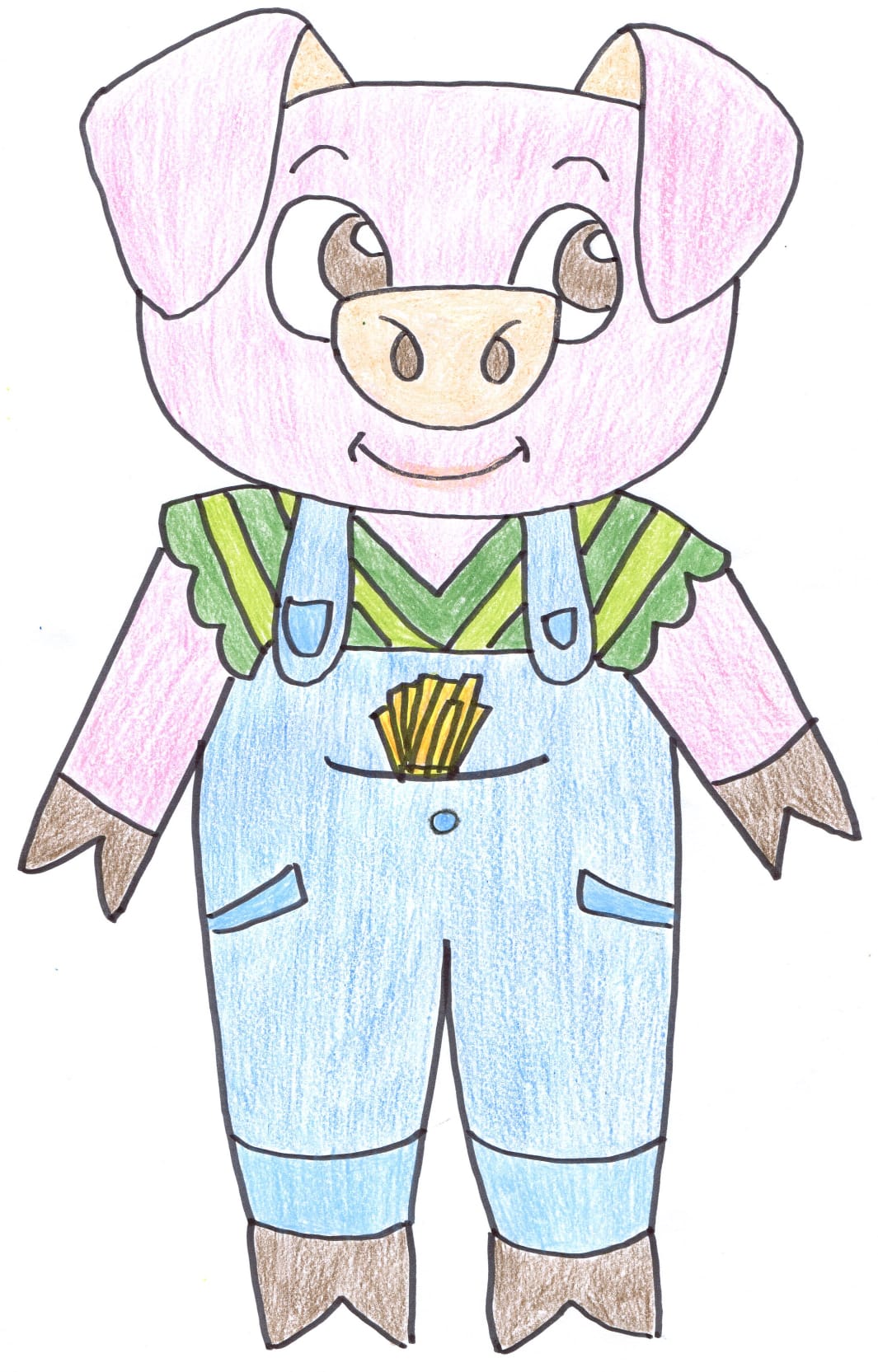 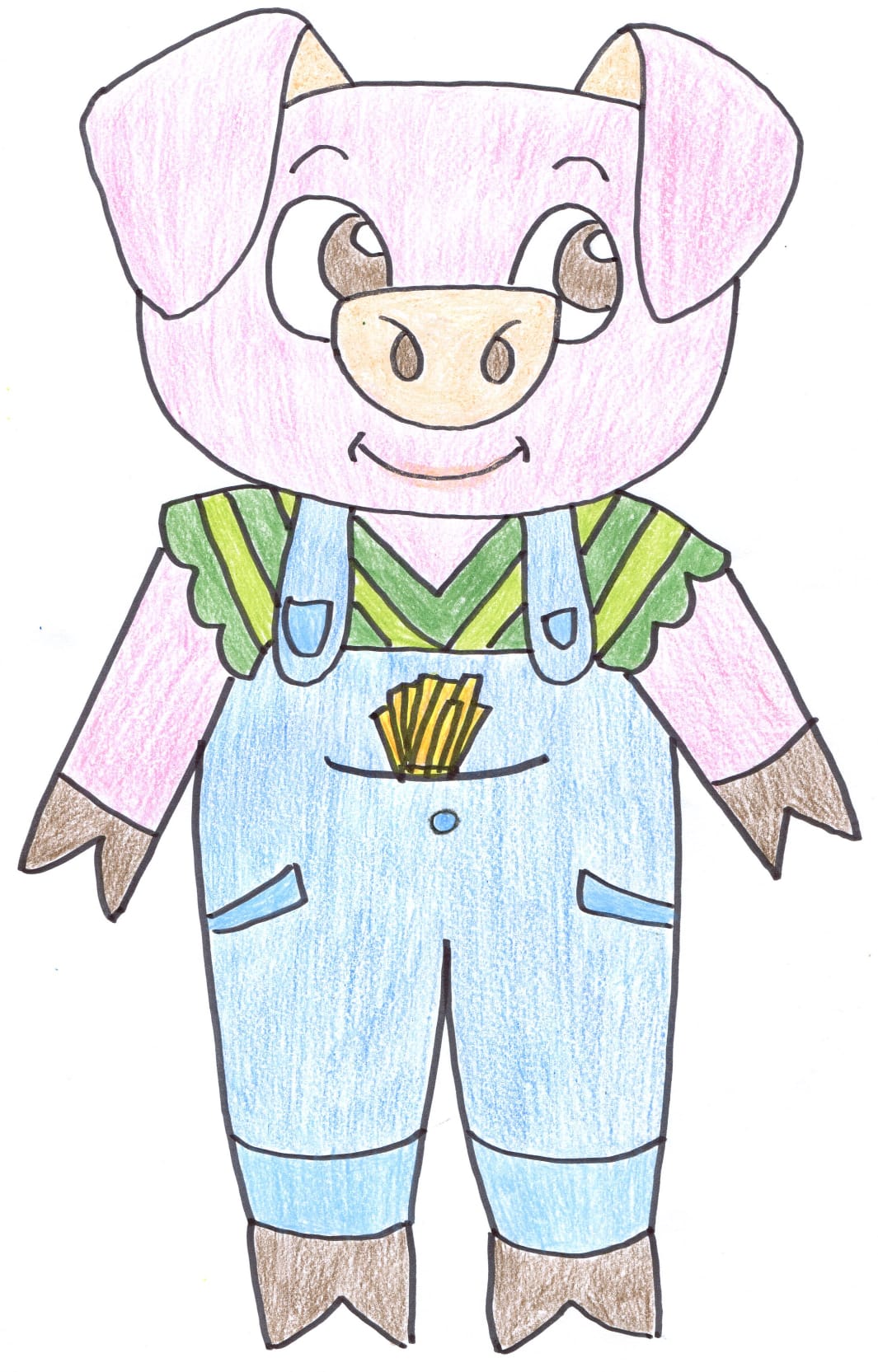 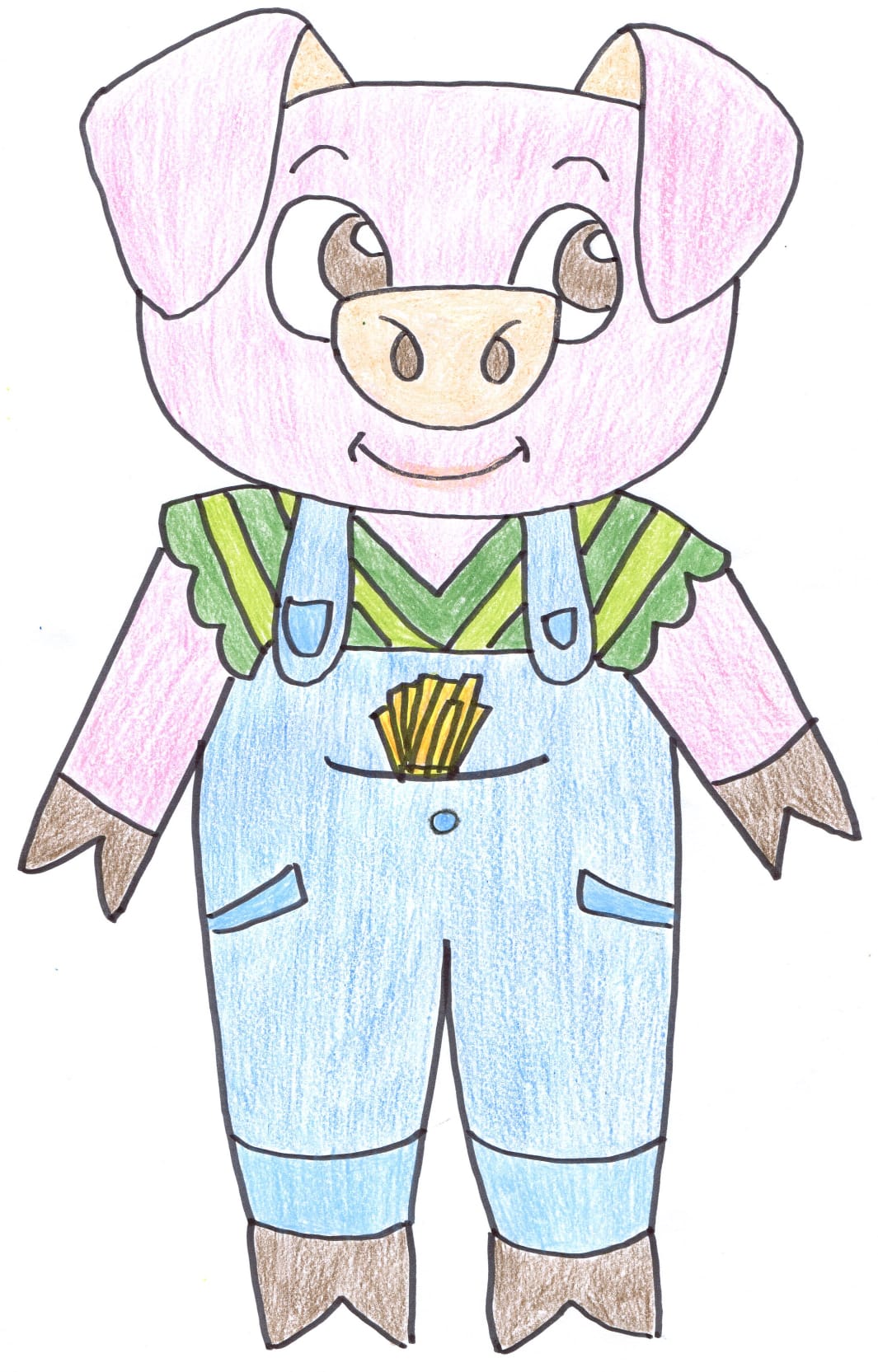 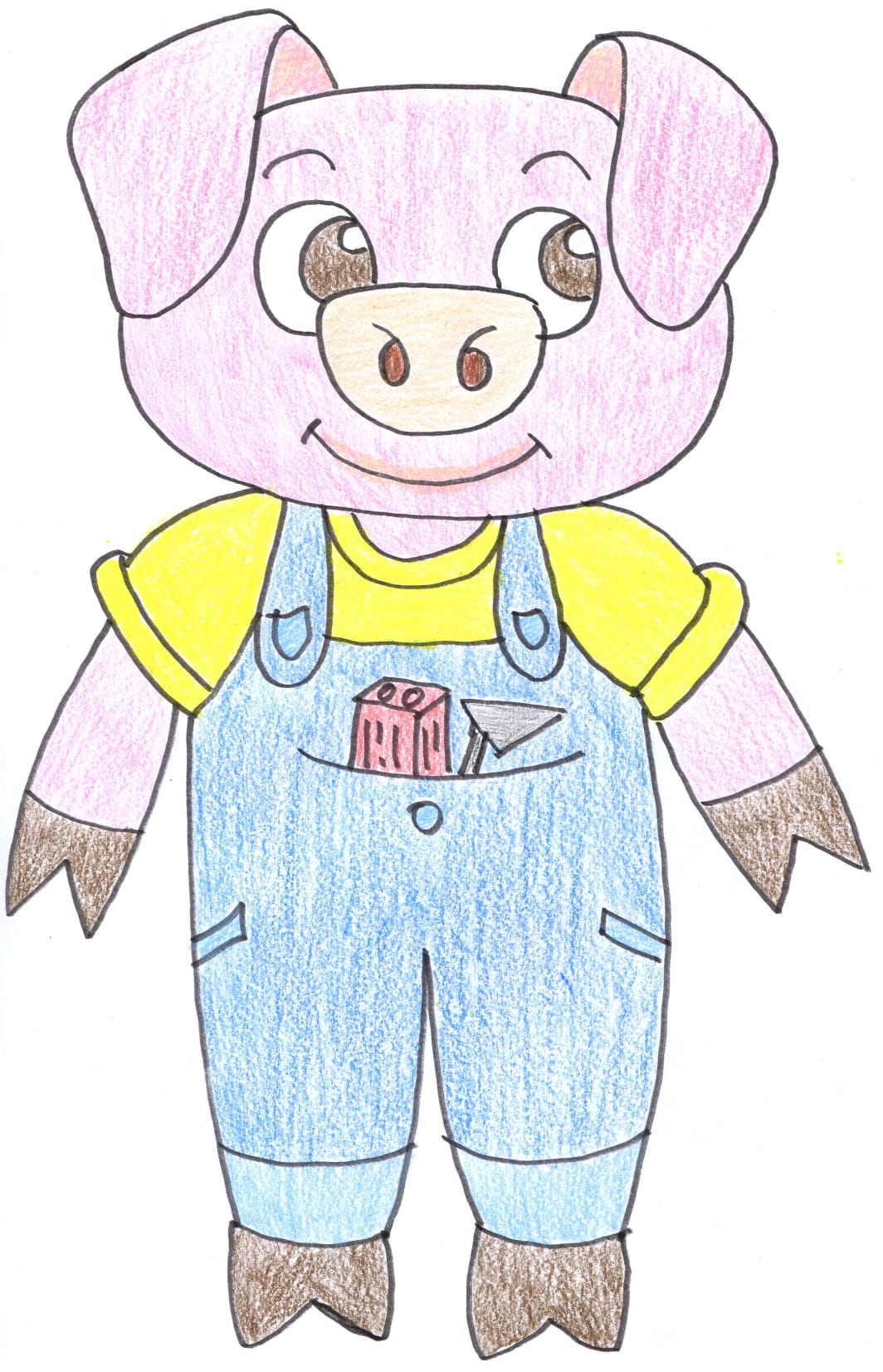 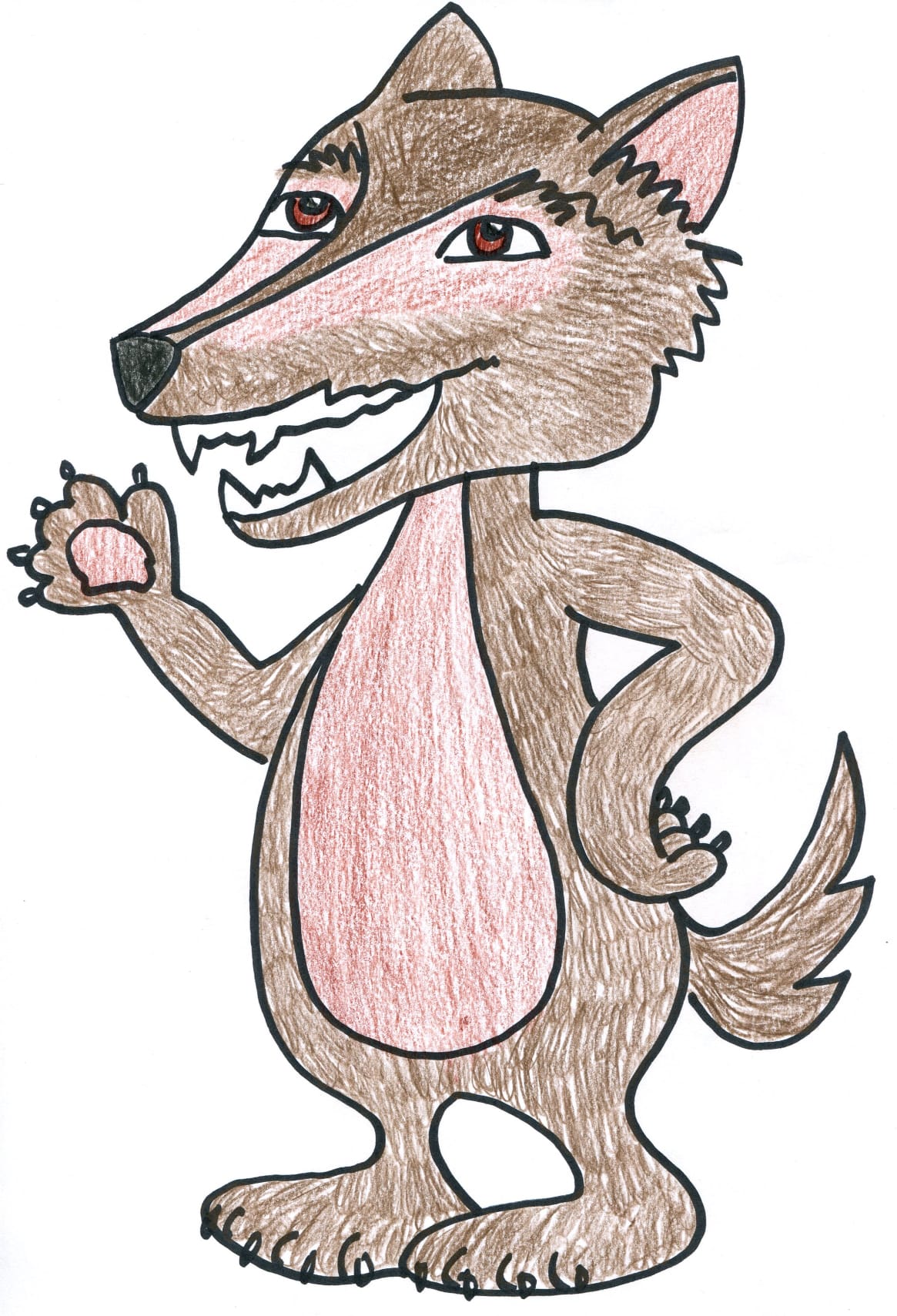 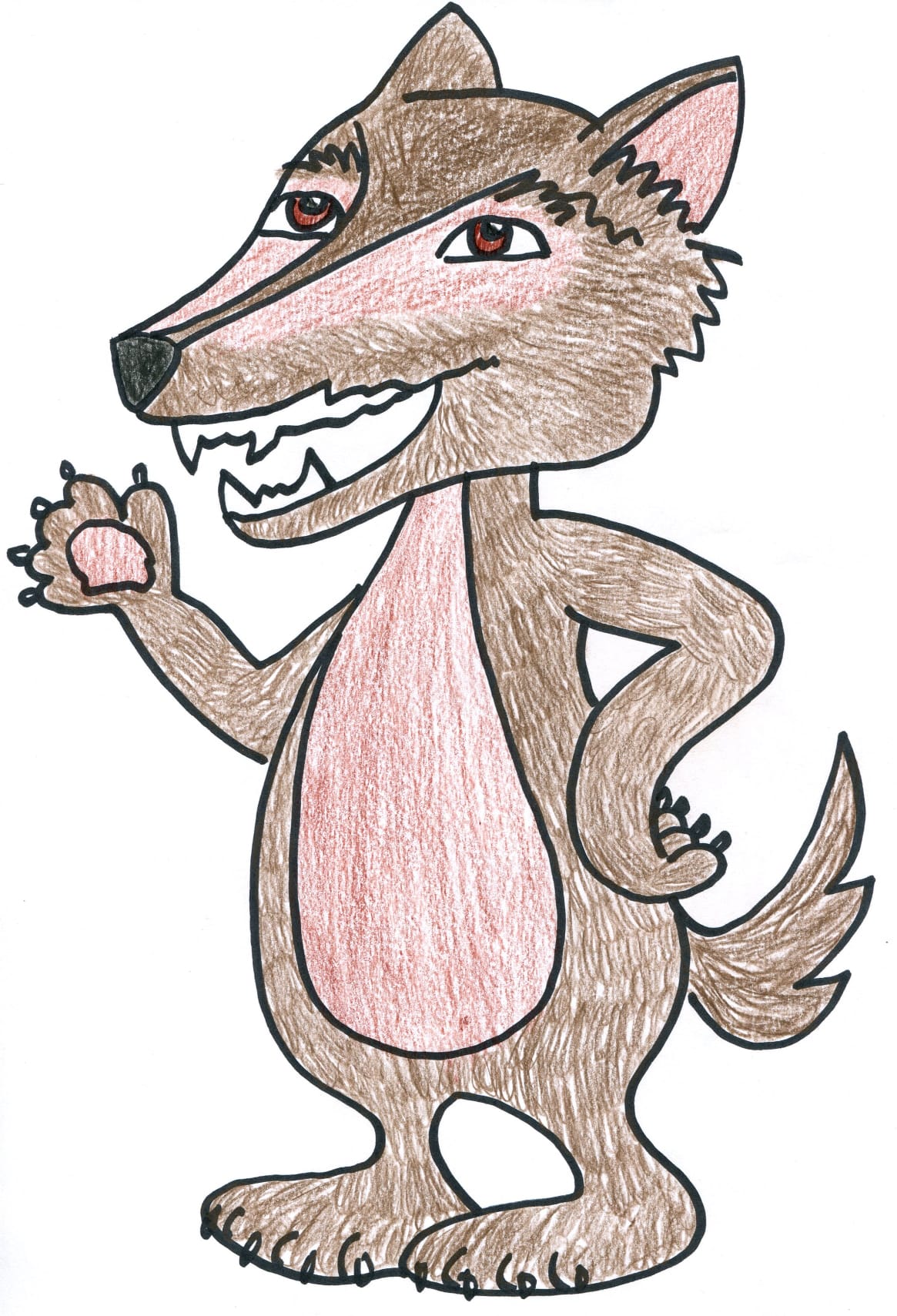 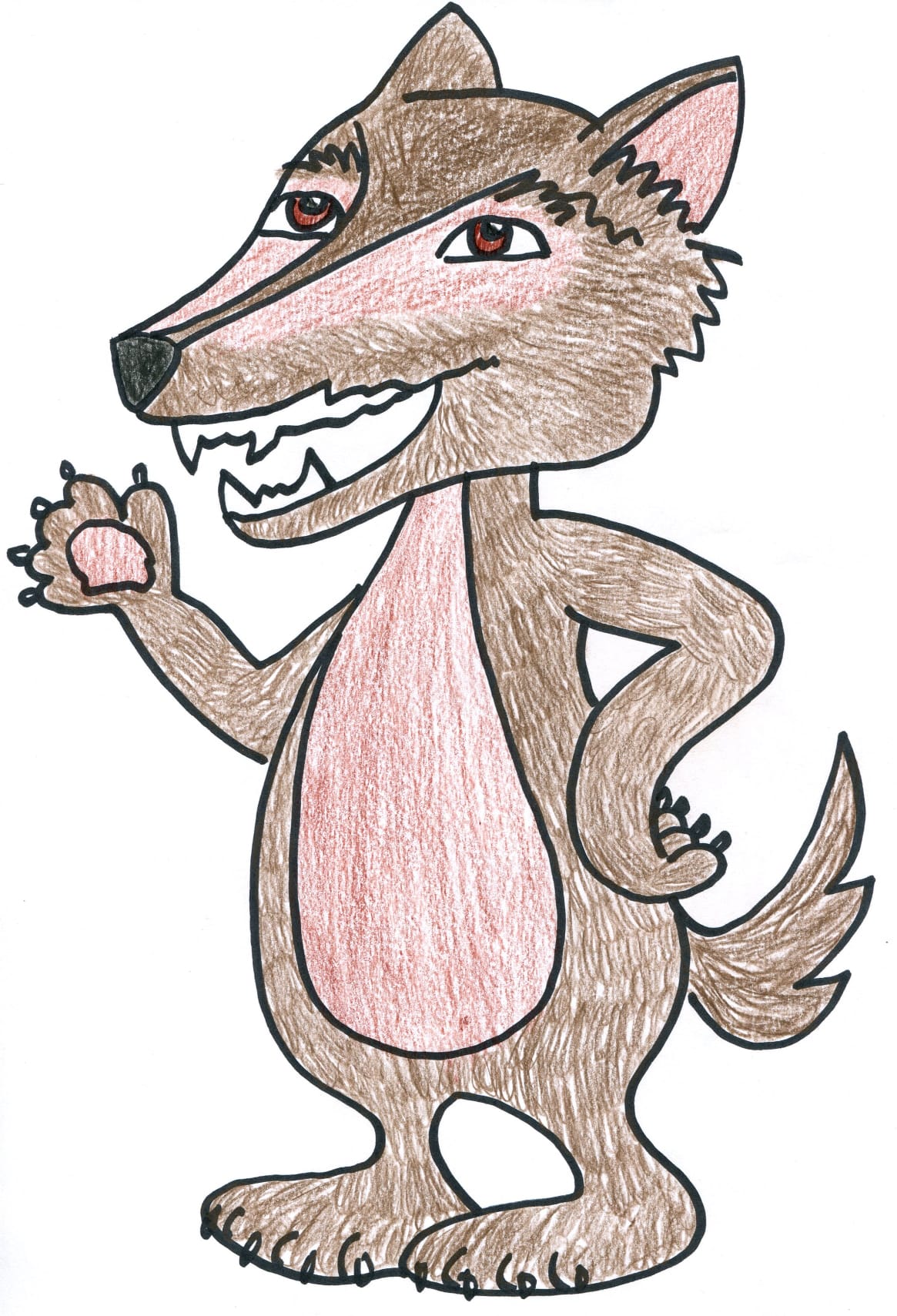 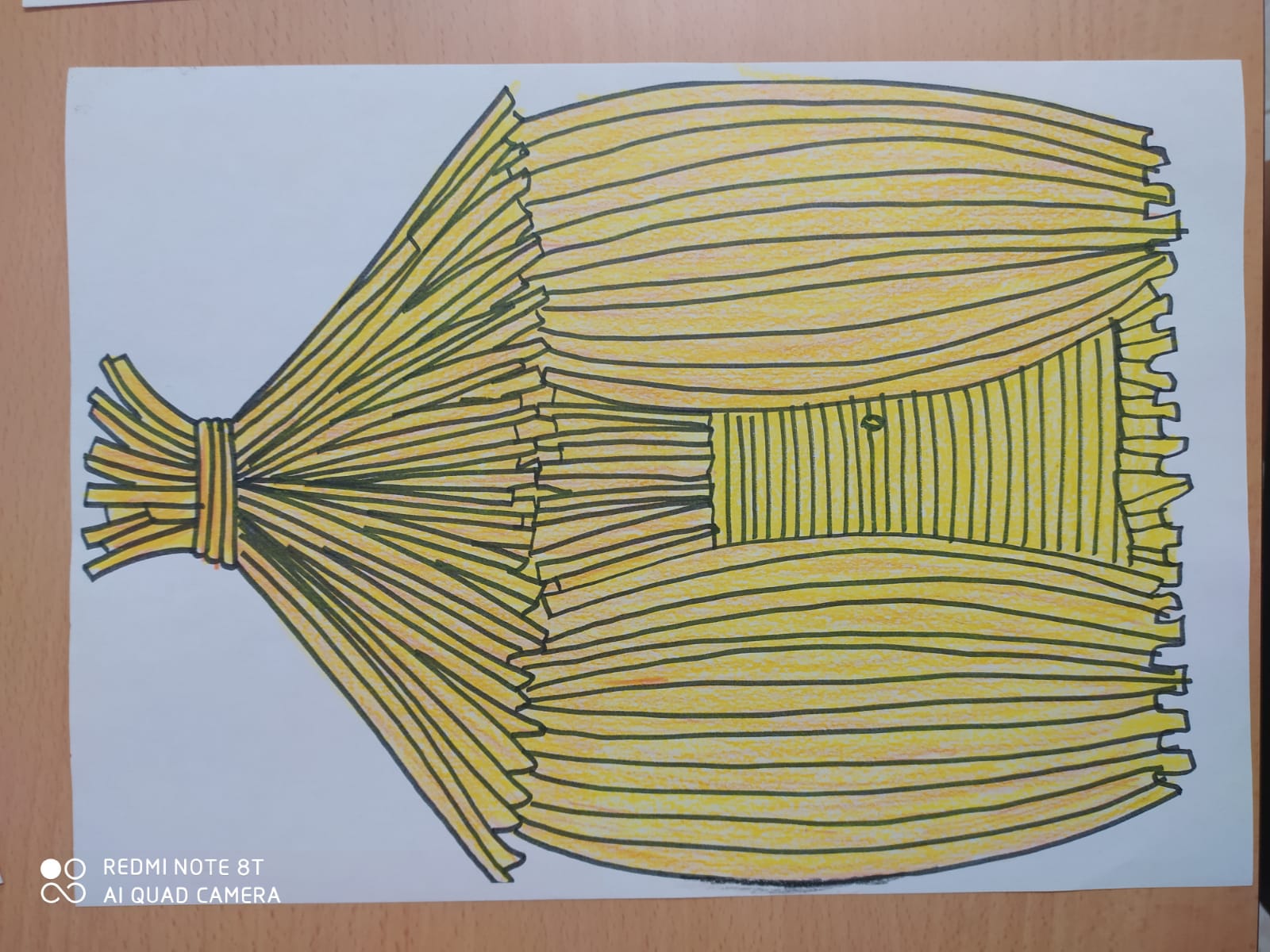 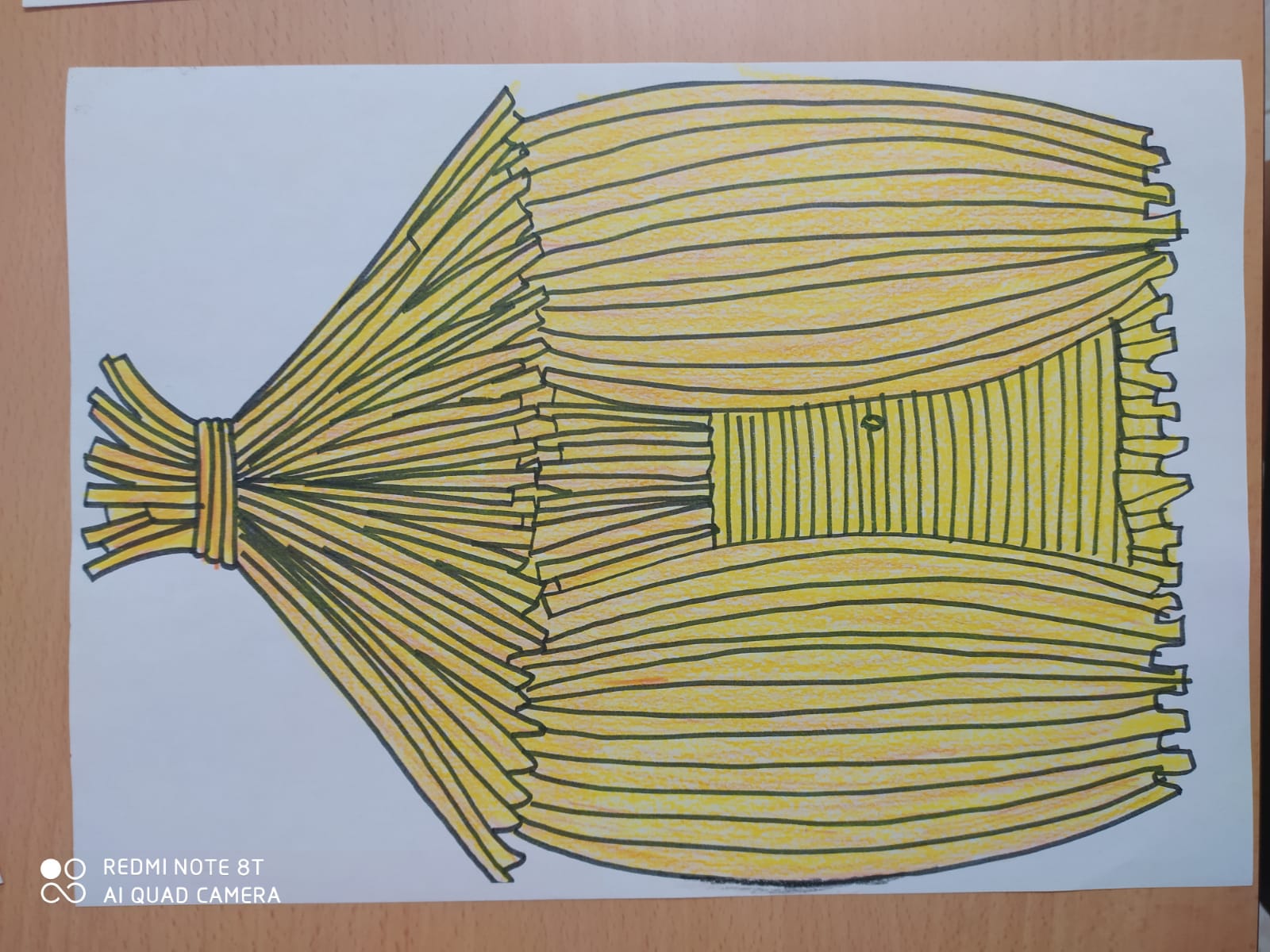 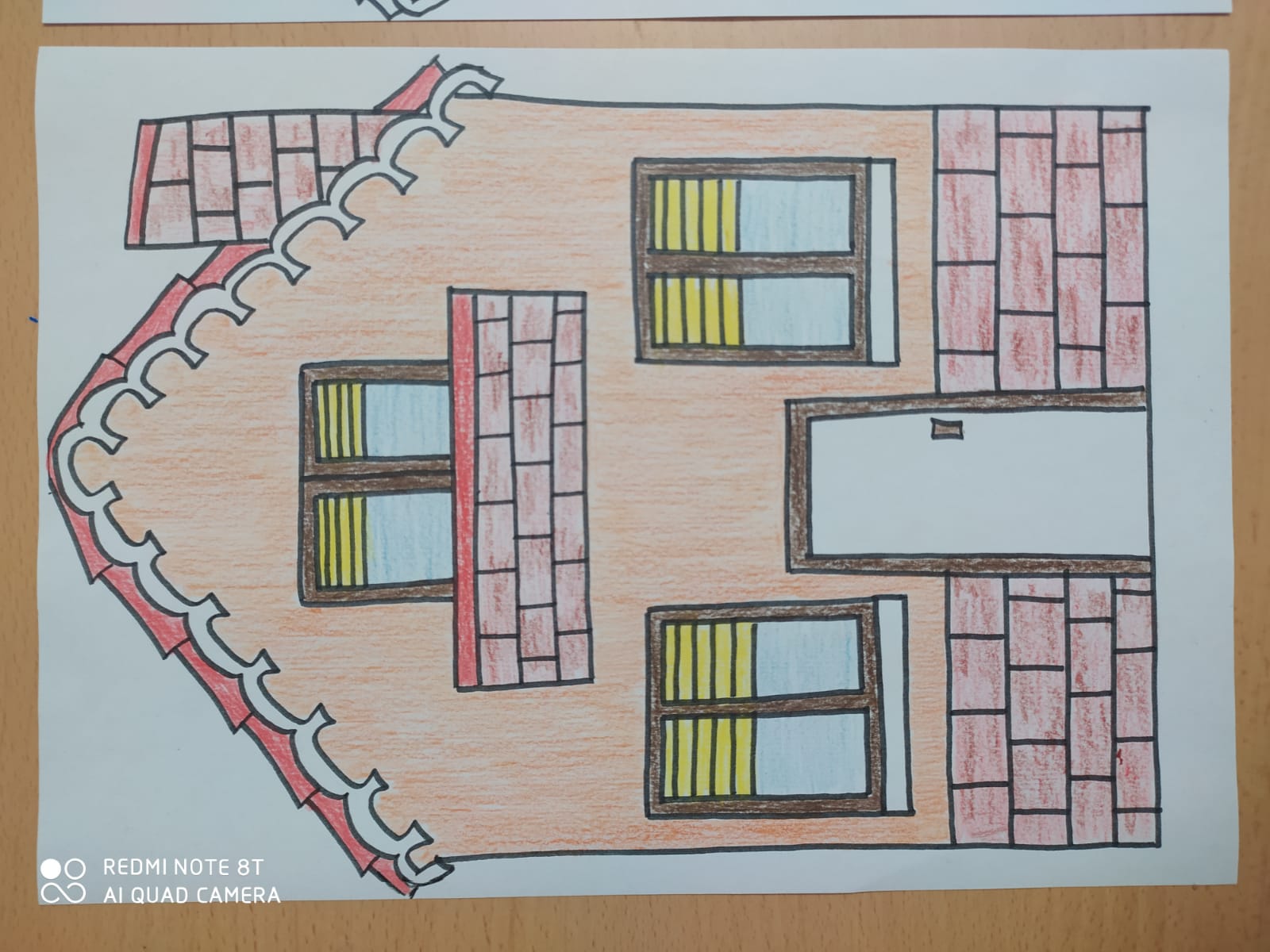 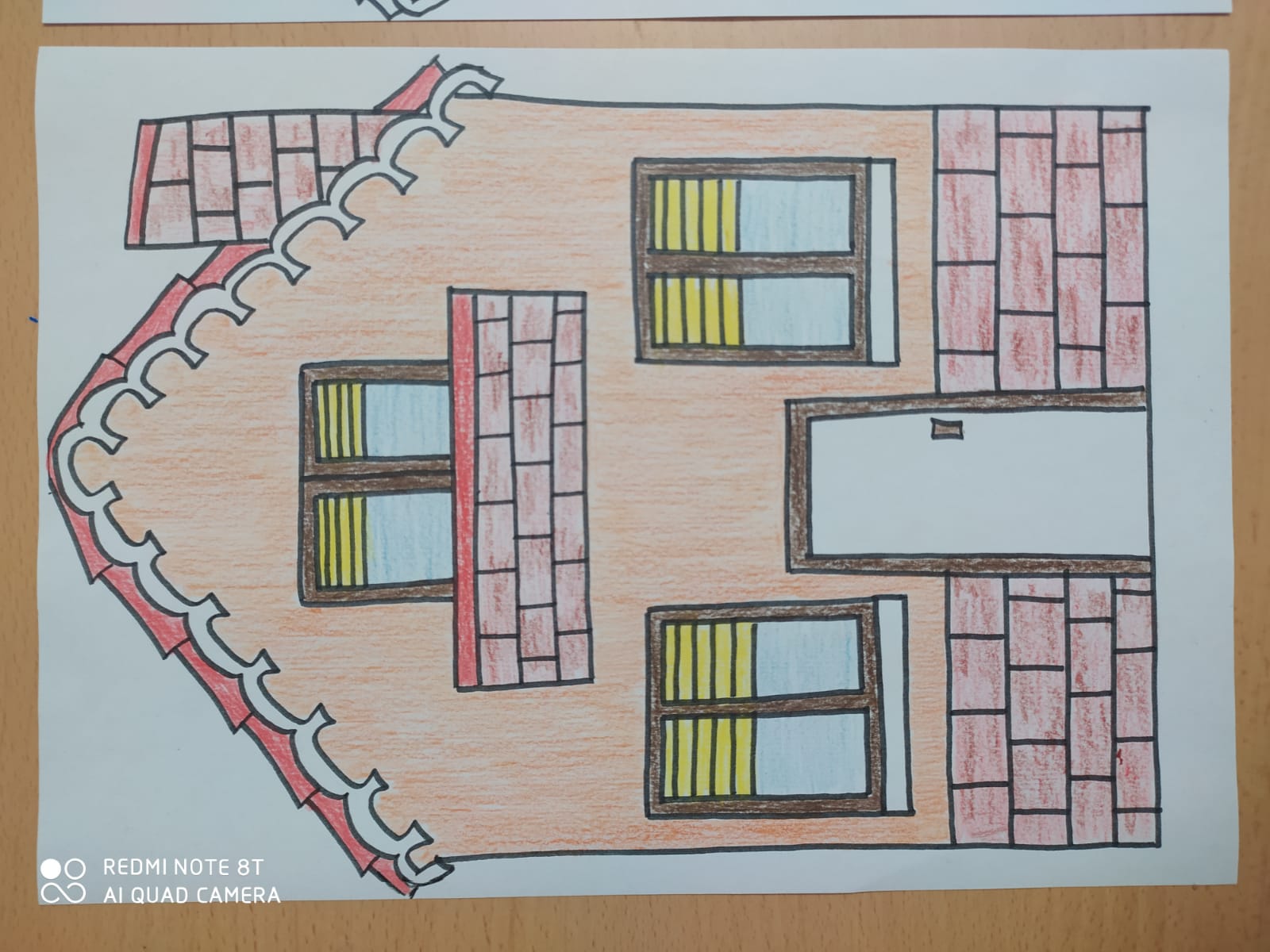 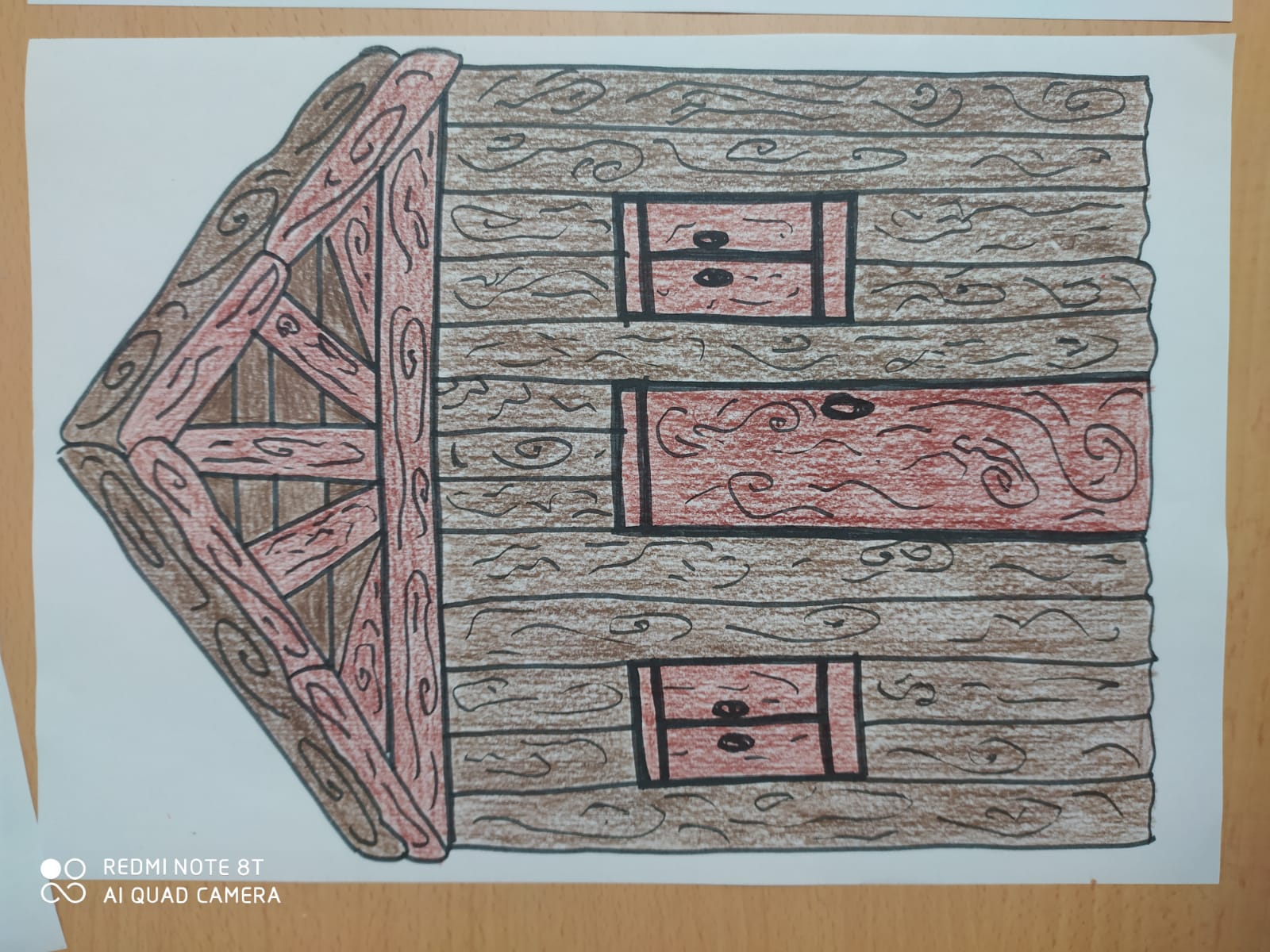 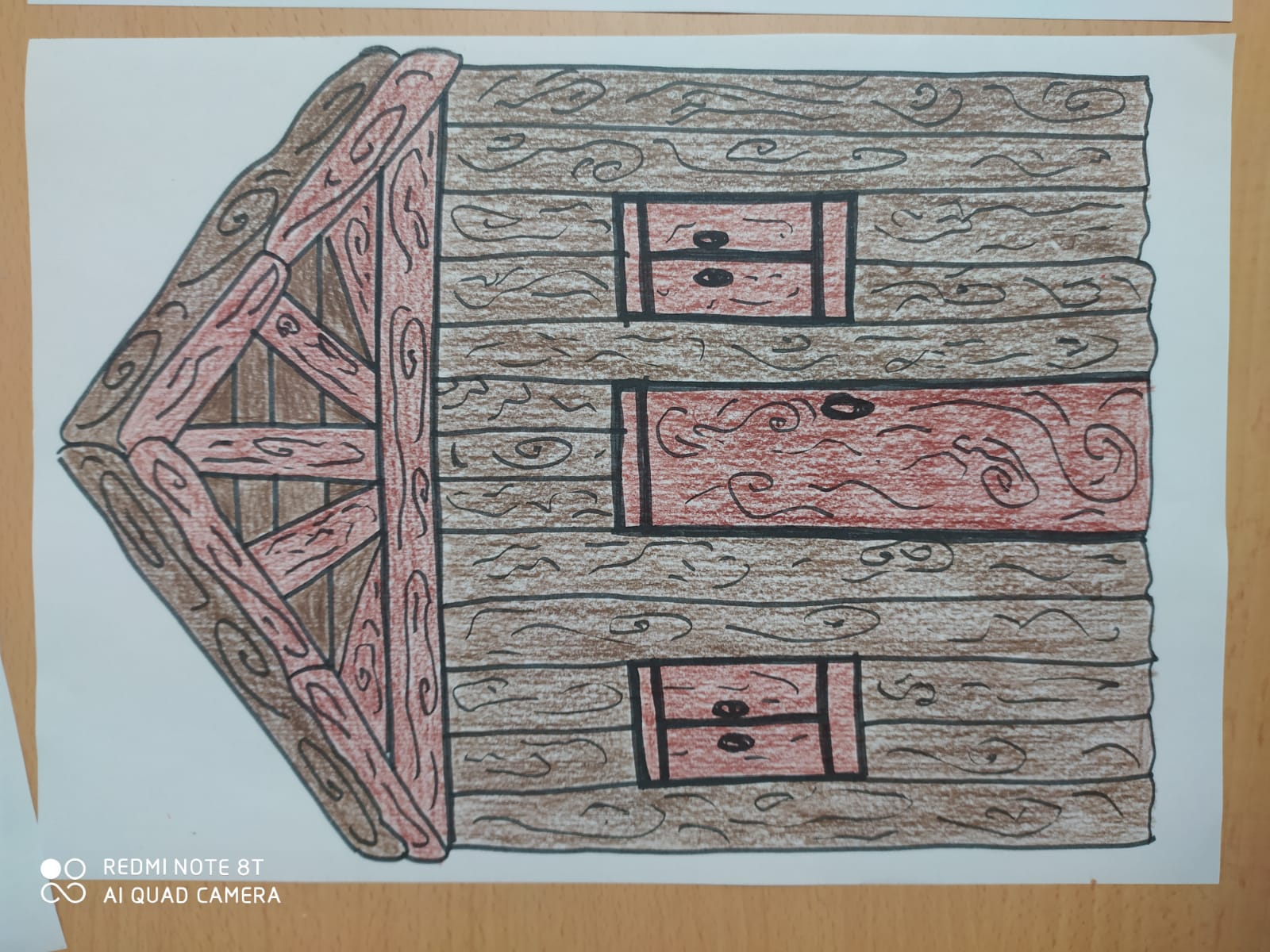 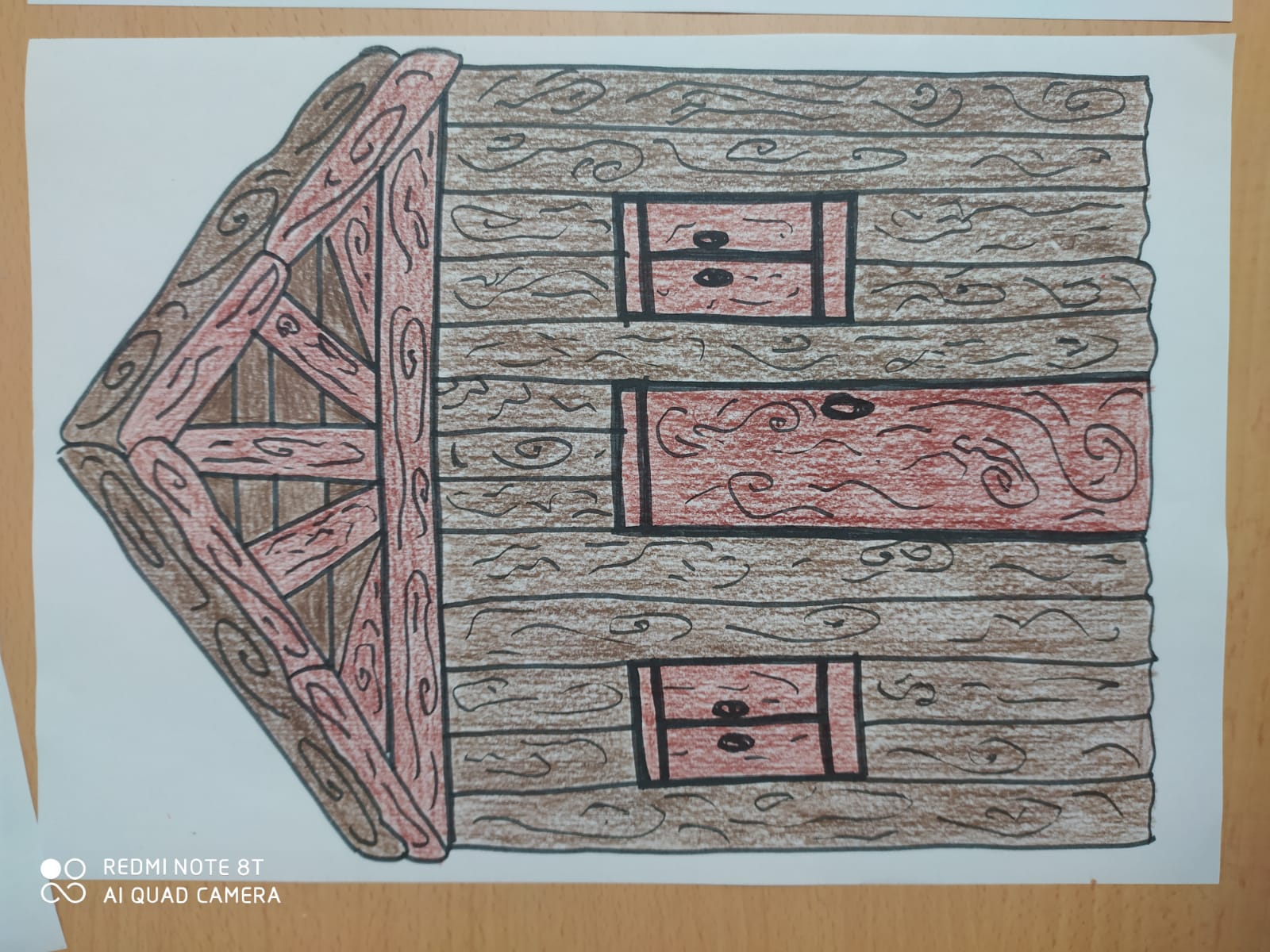 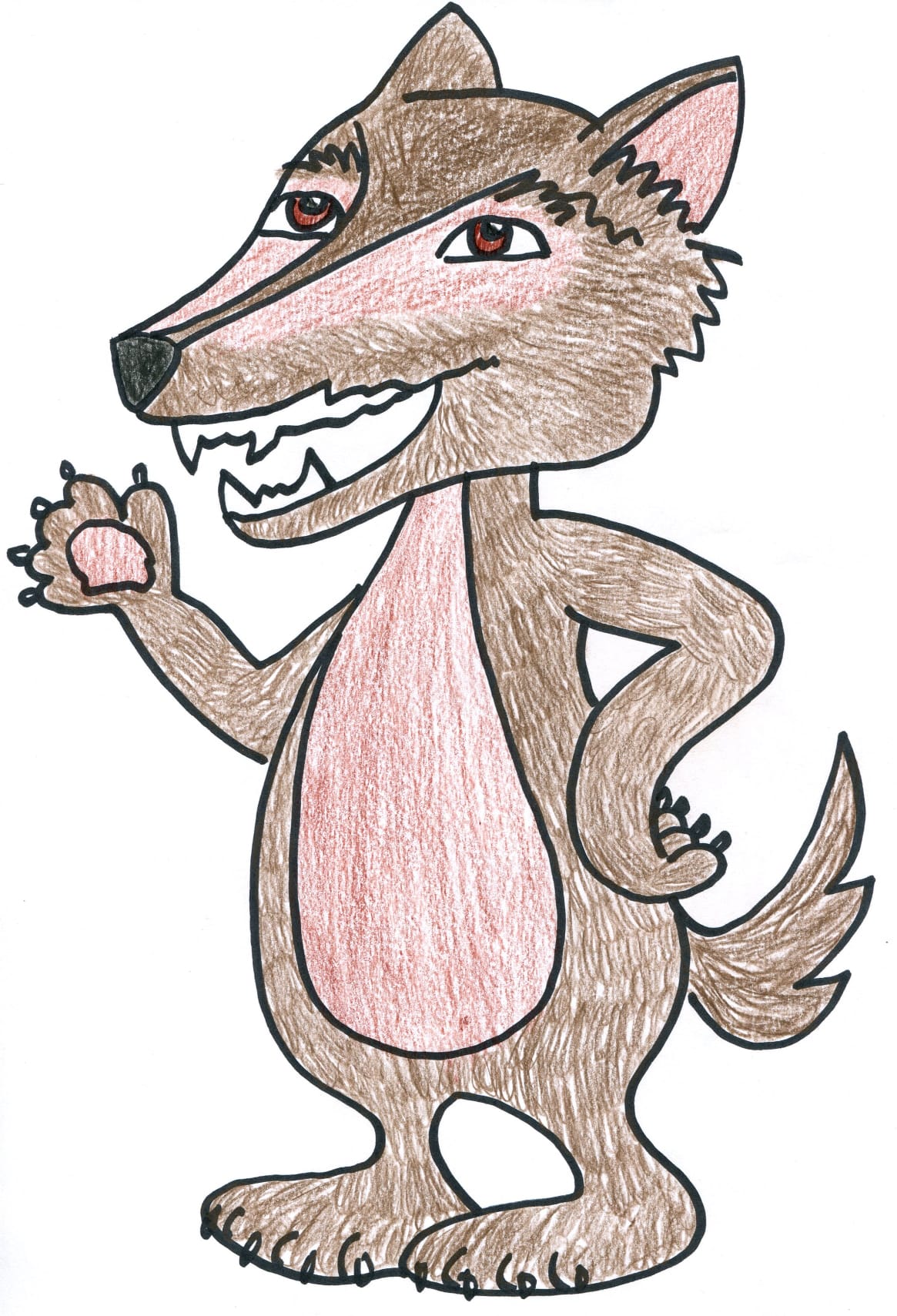 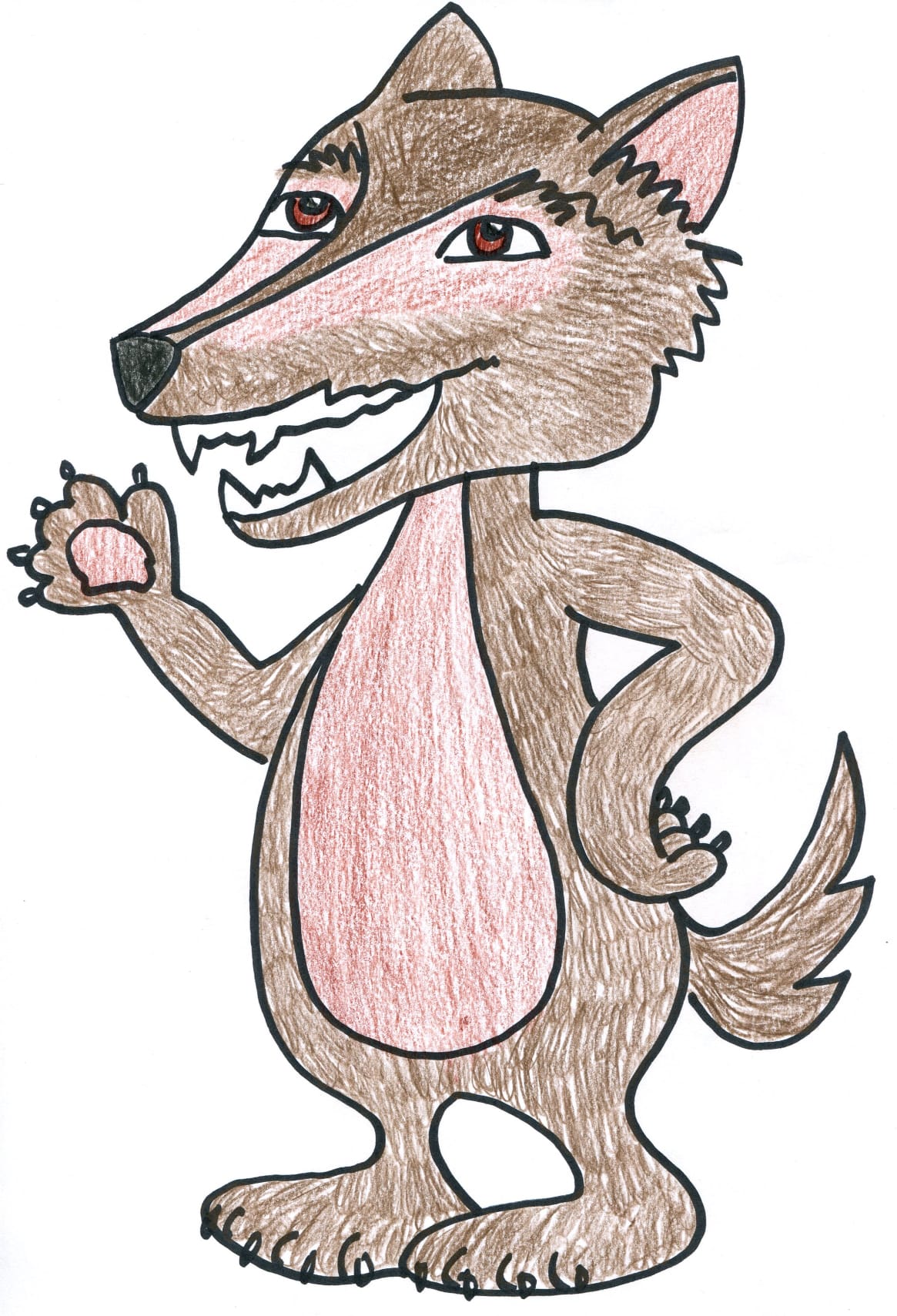 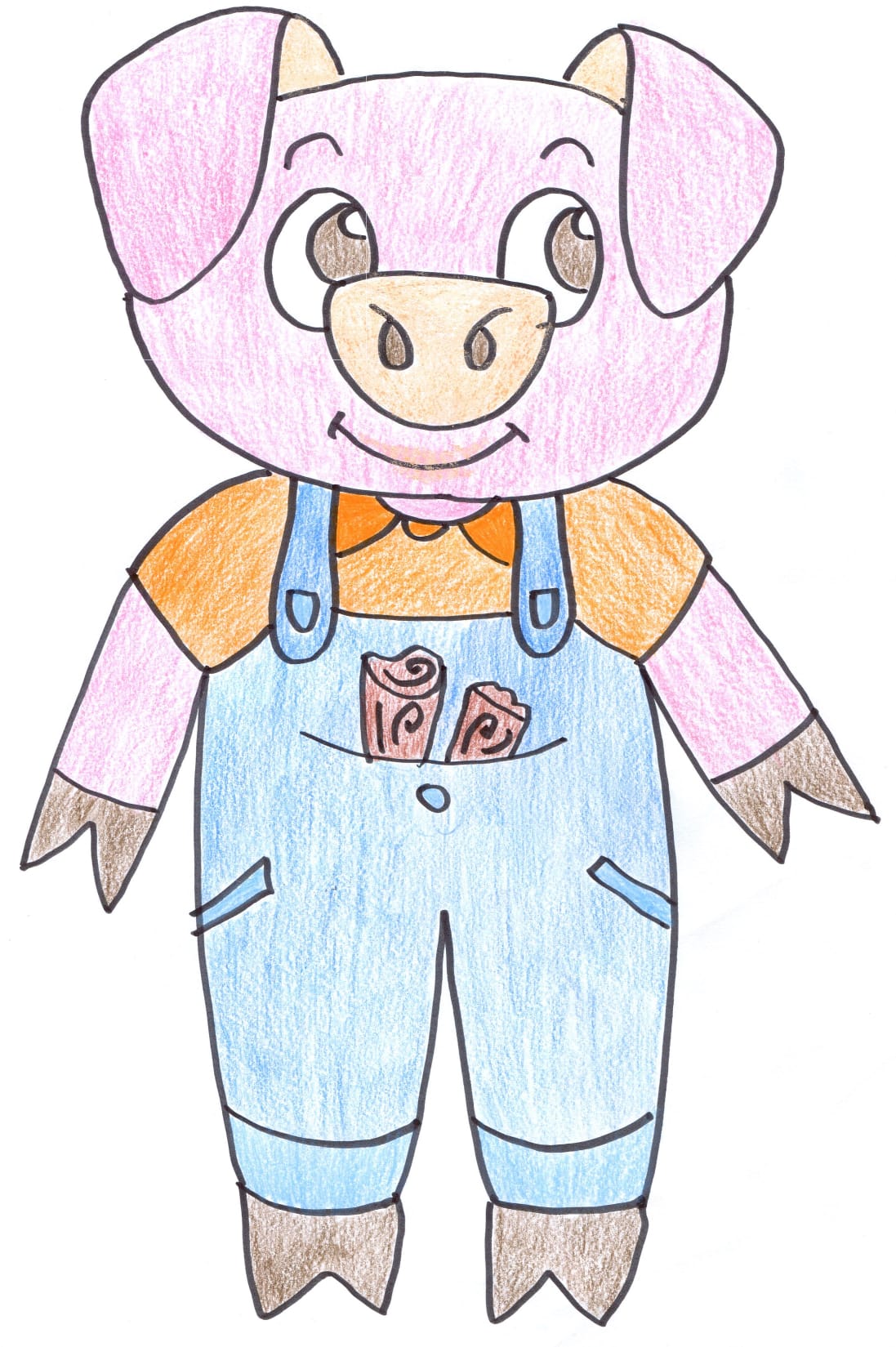 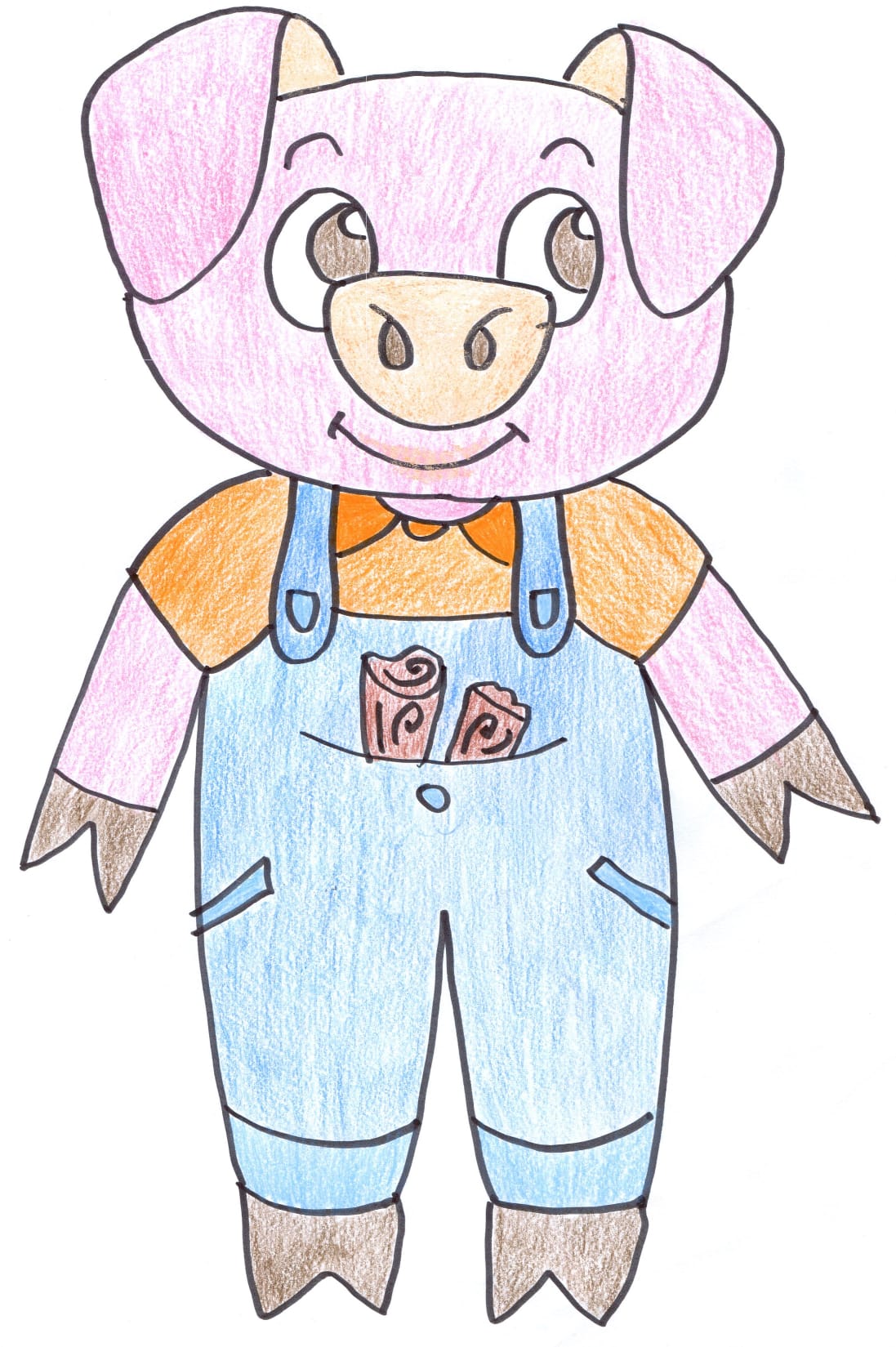 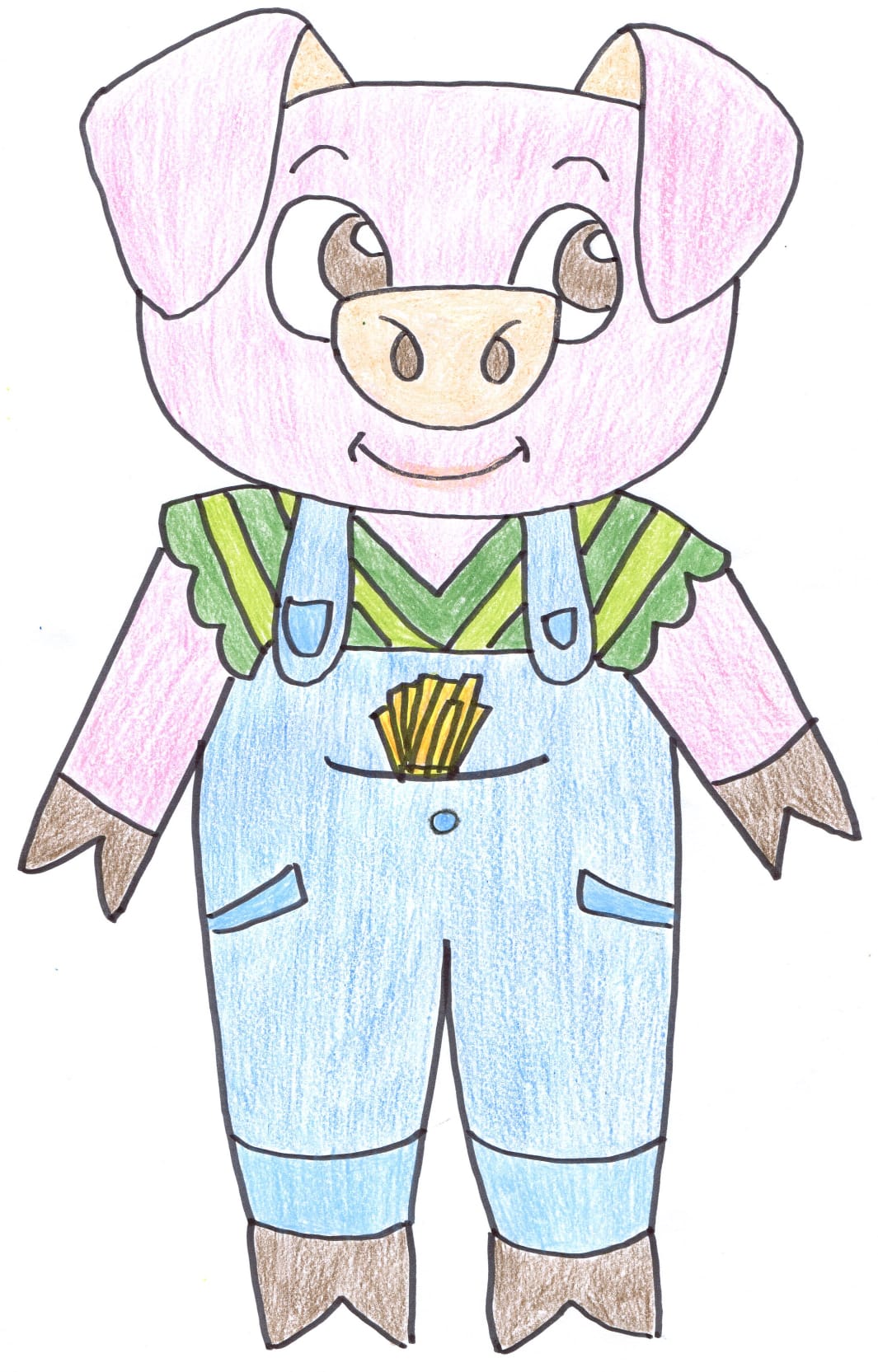 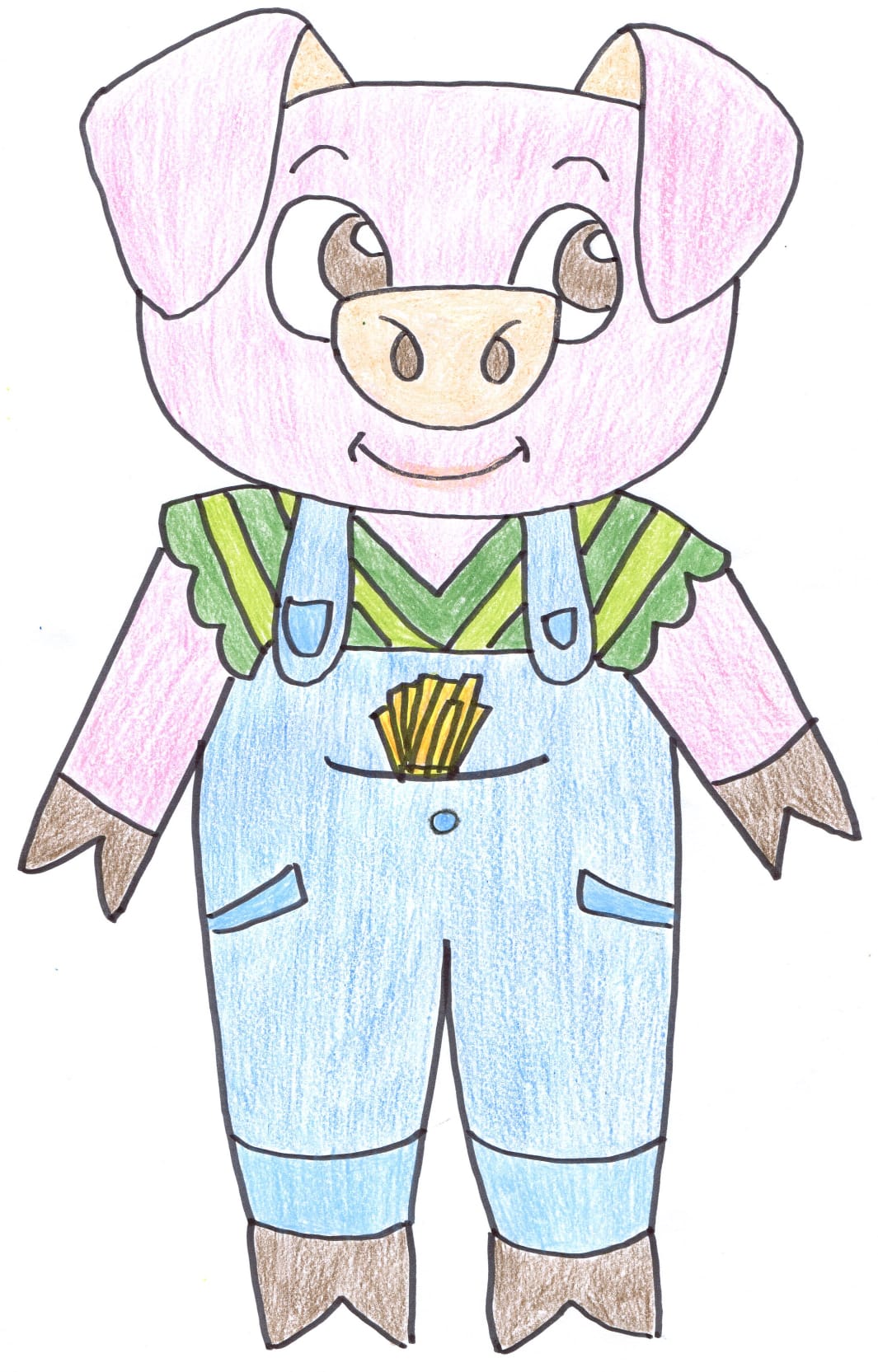 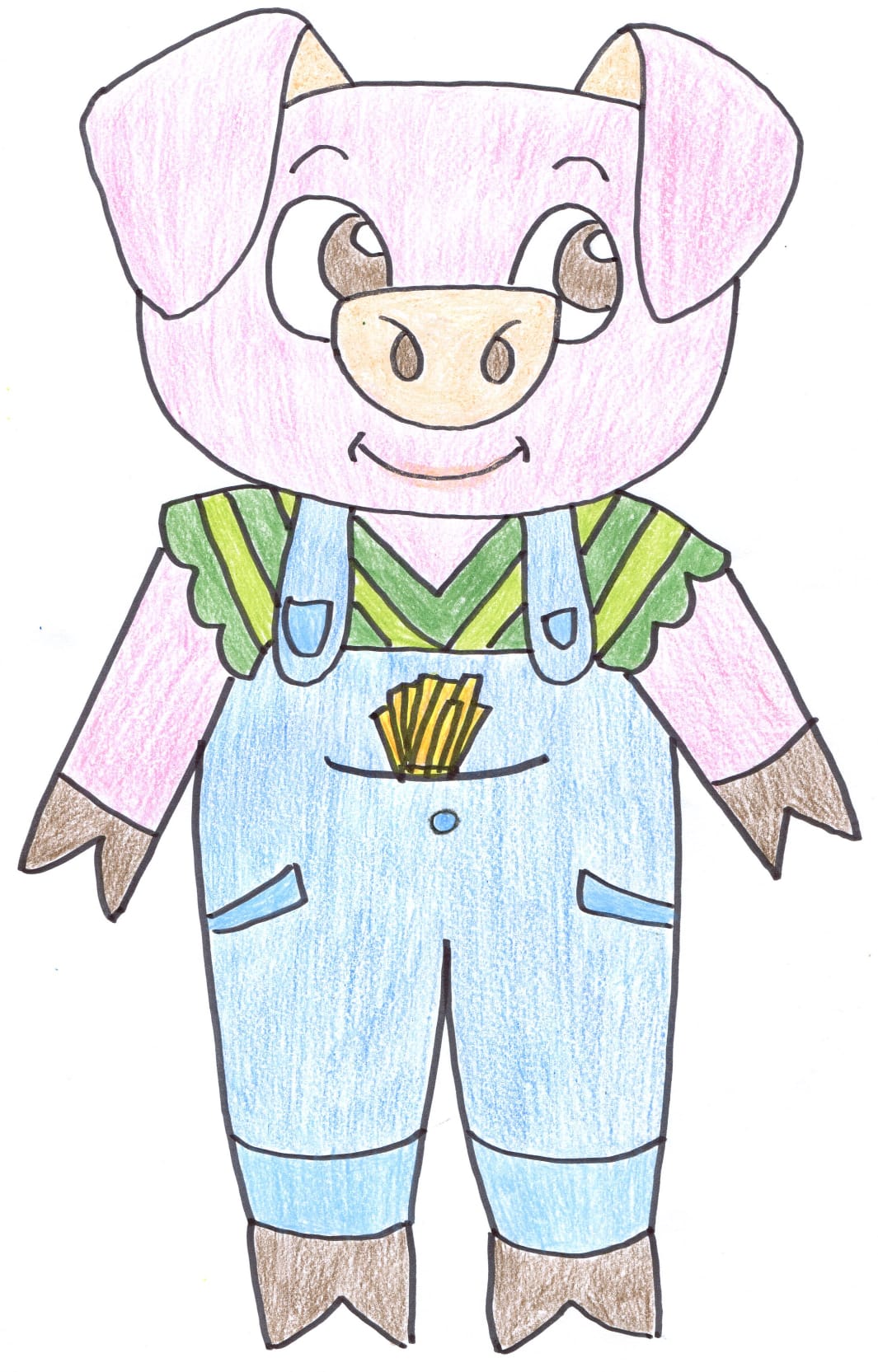 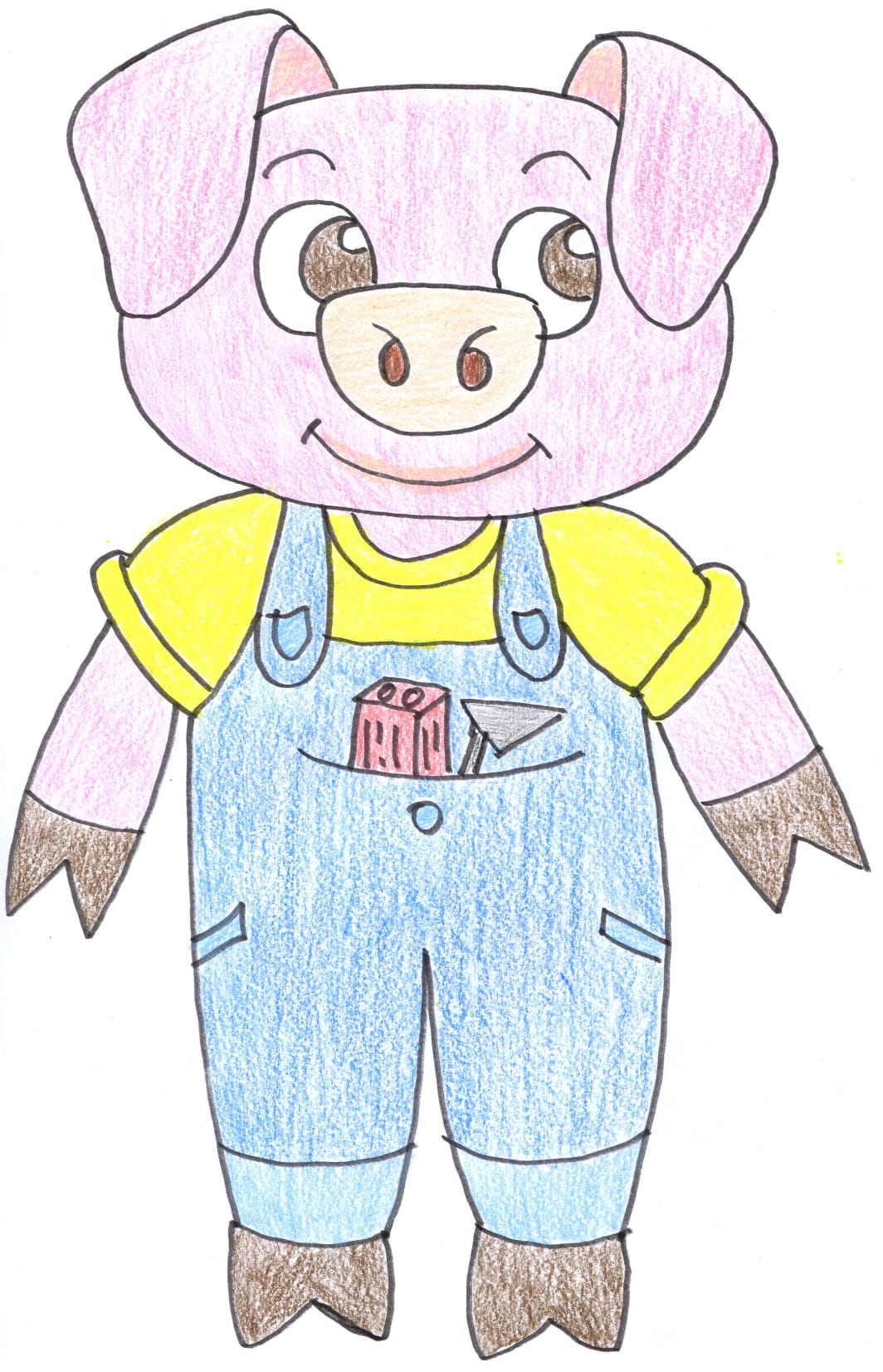 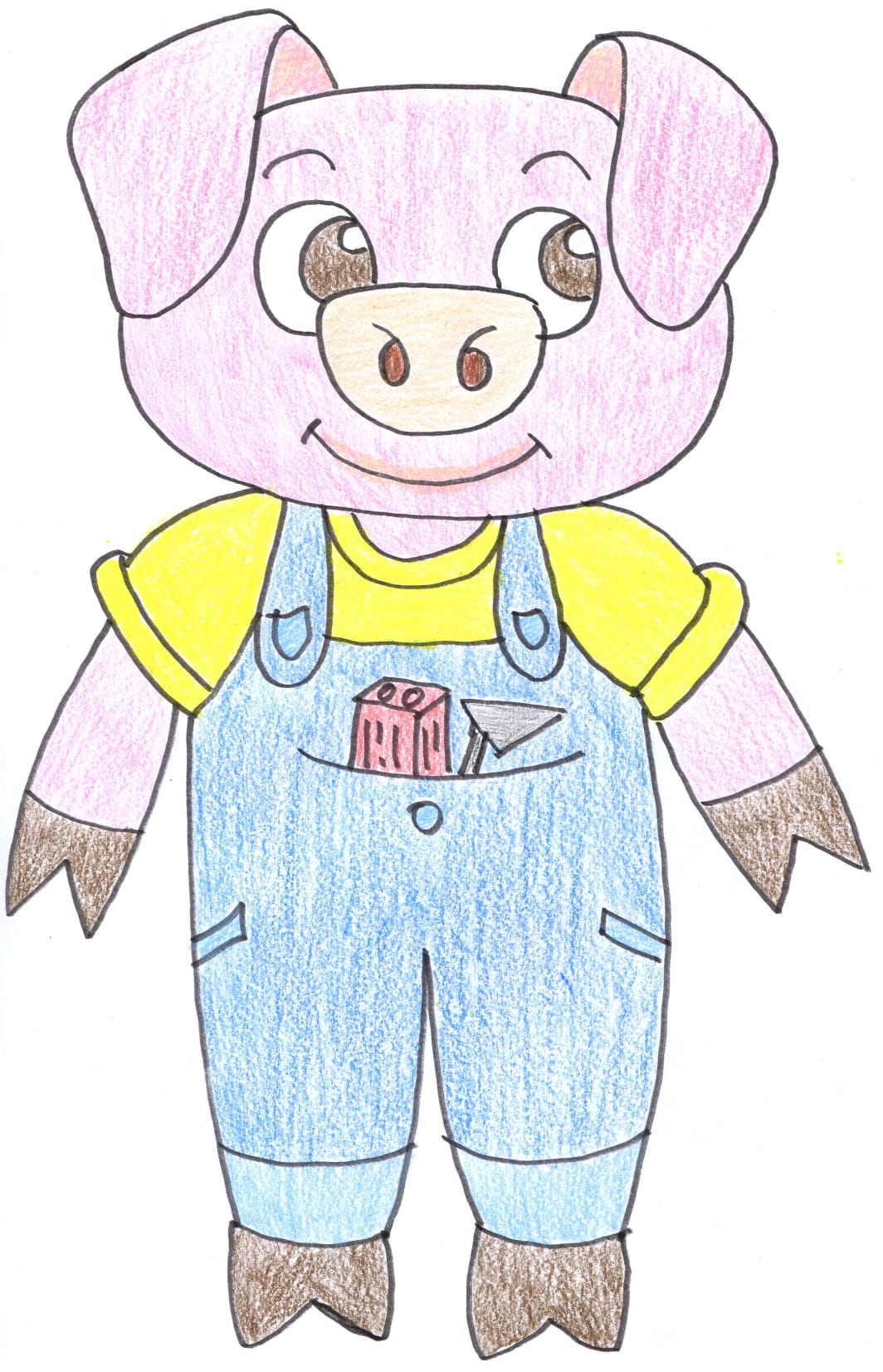